Alzheimer’s disease and related dementias in 
New Mexico
Tommy Hernandez
Public Policy Director
Alzheimer’s Association of New Mexico
Jessica D. Richardson, PhD, CCC-SLP
Professor
University of New Mexico
Objectives
Overview of dementia (including Alzheimer’s disease) 
Impact of dementia in New Mexico
Assessment and diagnosis of dementia
Treatment of dementia
Advancements and new research in dementia 
Resources for dementia
[Speaker Notes: TOC]
Disclosures - Hernandez
Salary from Alzheimer’s Association
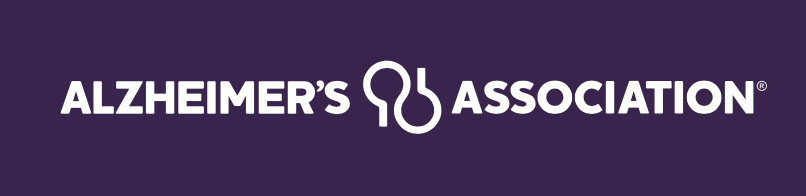 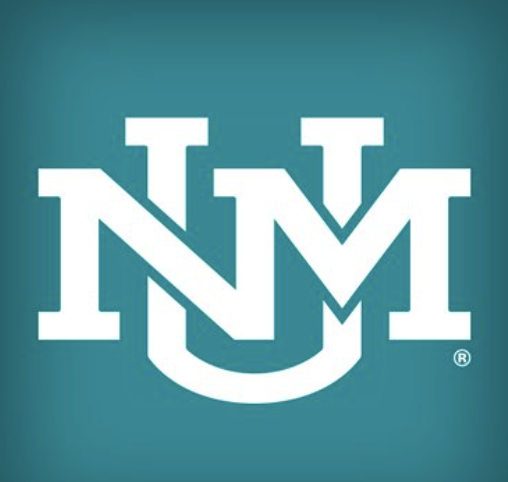 Disclosures - Richardson
Salary from the University of New Mexico 
Current funding from the National Institutes of Health,  Department of Defense, and SingWell Canada 
Previous funding from the New Mexico Governor’s Commision on Disability
Leadership positions for the UNM Center for Brain Recovery and Repair and the NM Alzheimer’s Disease Research Center
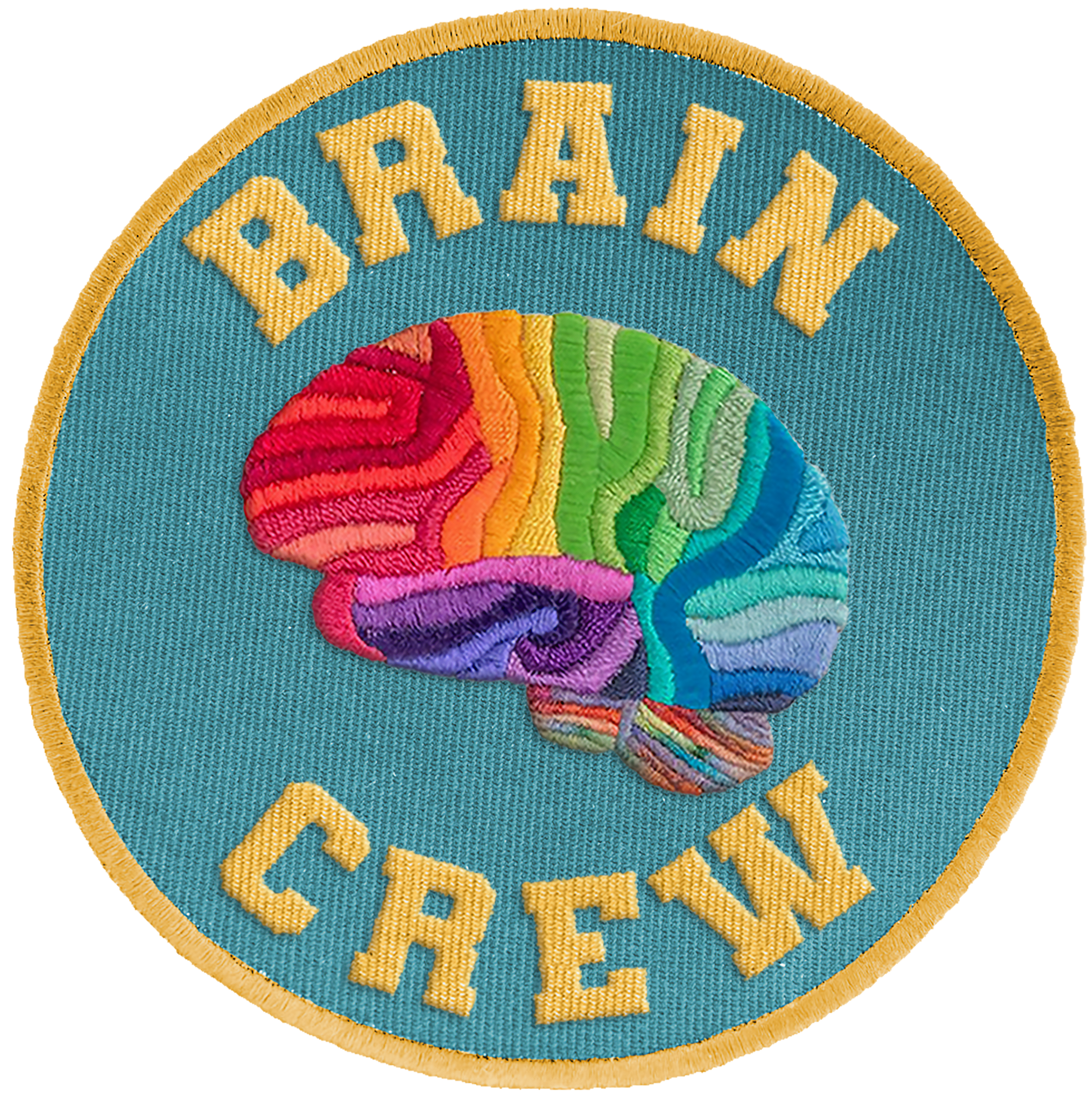 Objectives
Overview of dementia (including Alzheimer’s disease) 
Impact of dementia in New Mexico
Assessment and diagnosis of dementia
Treatment of dementia
New research in dementia 
Resources for dementia
[Speaker Notes: TOC

JDR]
What is dementia?
According to the National Institutes of Health (NIH), “dementia is the loss of cognitive functioning - thinking, remembering, and reasoning - to such an extent that it interferes with a person’s daily life and activities”

There are different types of dementia - you can think of the word “dementia” as an umbrella term.
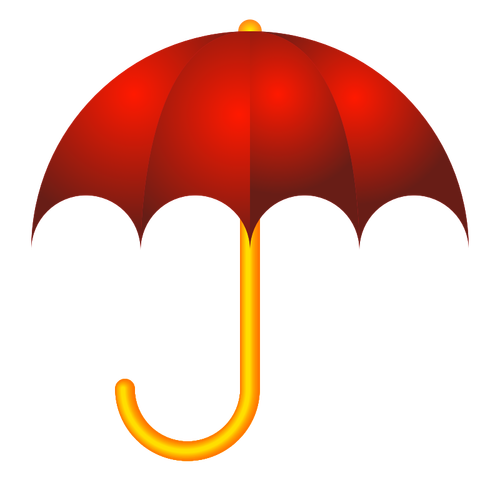 Dementia
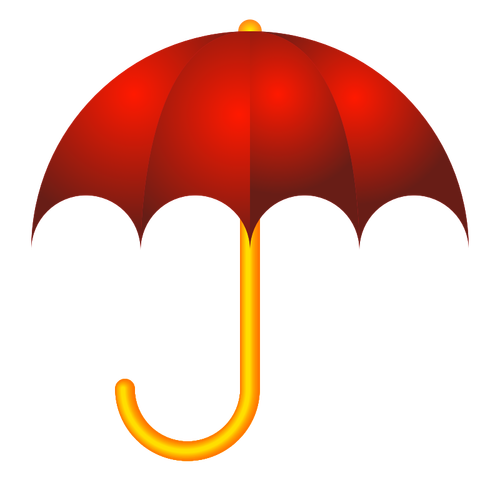 Dementia
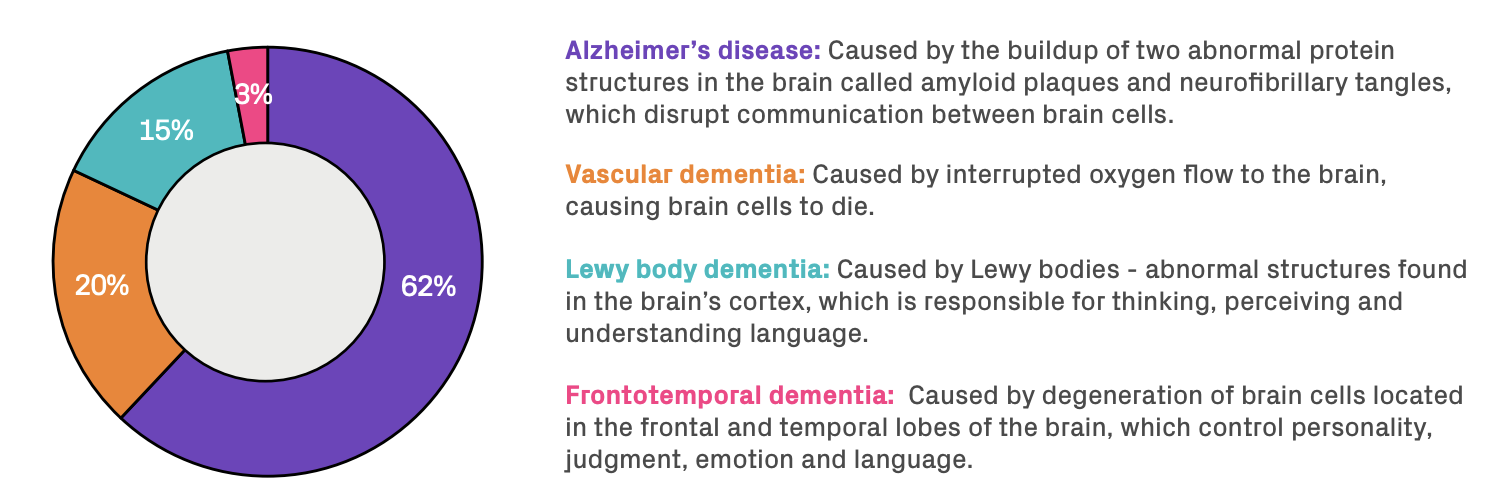 *image from Constant Therapy
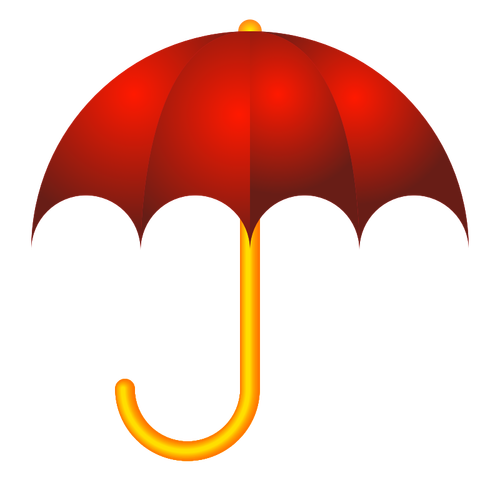 Dementia
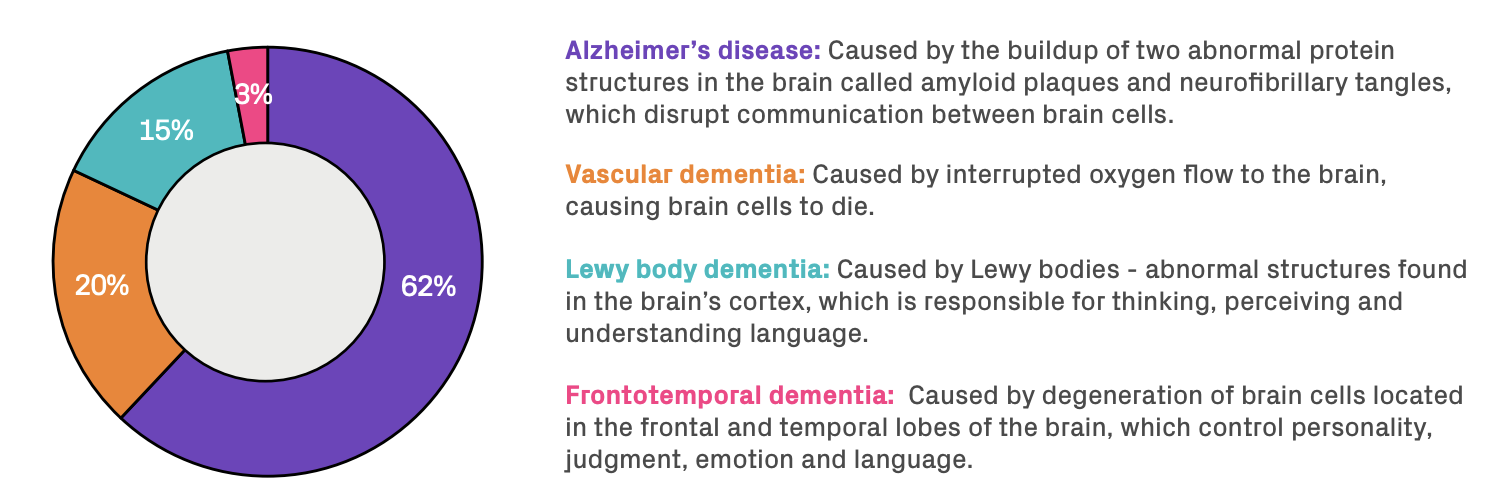 AD - Alzheimer’s disease
VaD - Vascular dementia
LBD - Lewy body dementia
FTD - Frontotemporal dementia 

Not shown: 
PDD - Parkinson’s disease dementia
HS - Hippocampal sclerosis 
Mixed - Mixed causes/pathology
………and more
*additional information from Alzheimer’s Association
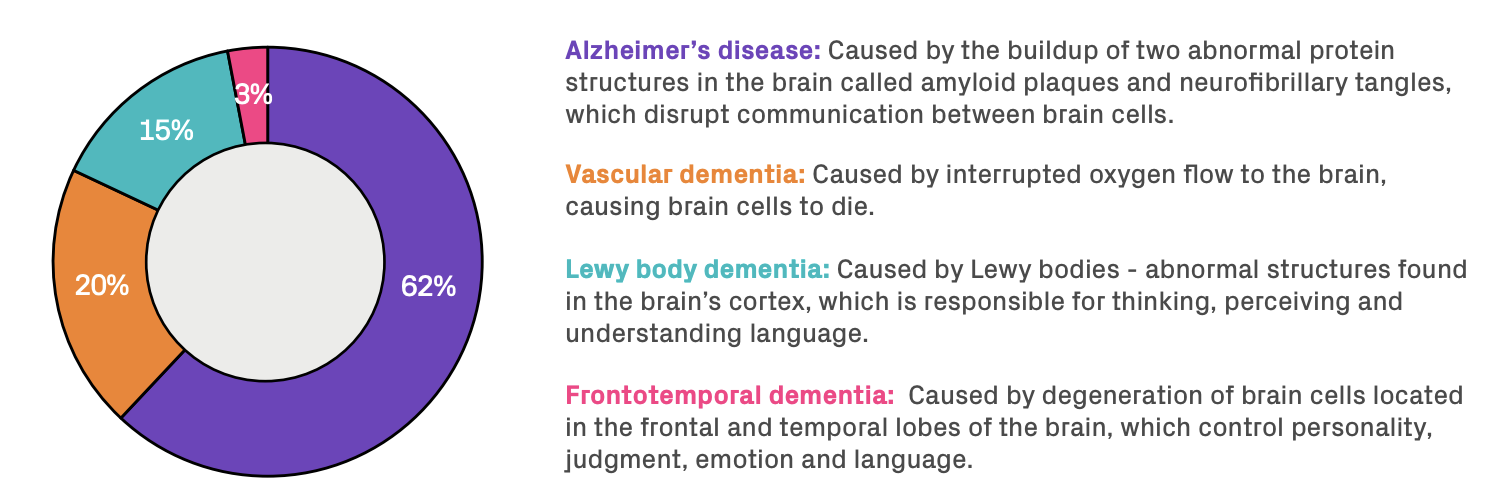 These dementias are caused by damage to brain cells which interferes with the ability of those cells to communicate with each other. 
Symptoms start out slowly and gradually get worse*.
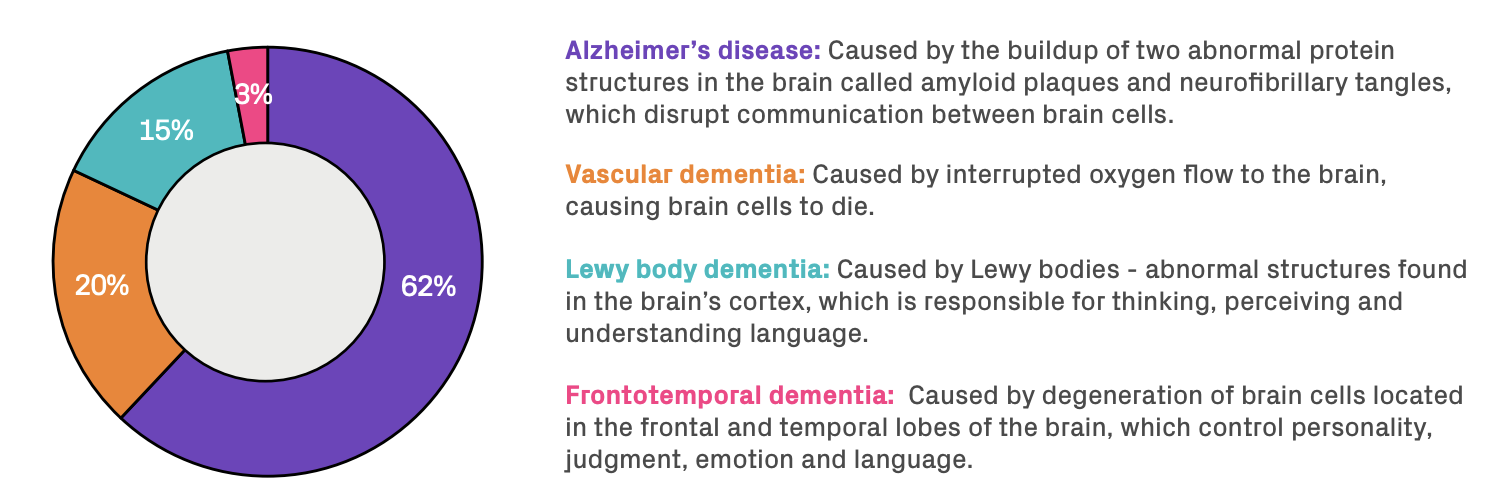 VaD
A person with VaD may be able to maintain abilities if the underlying vascular condition is treated, or they may worsen over time.
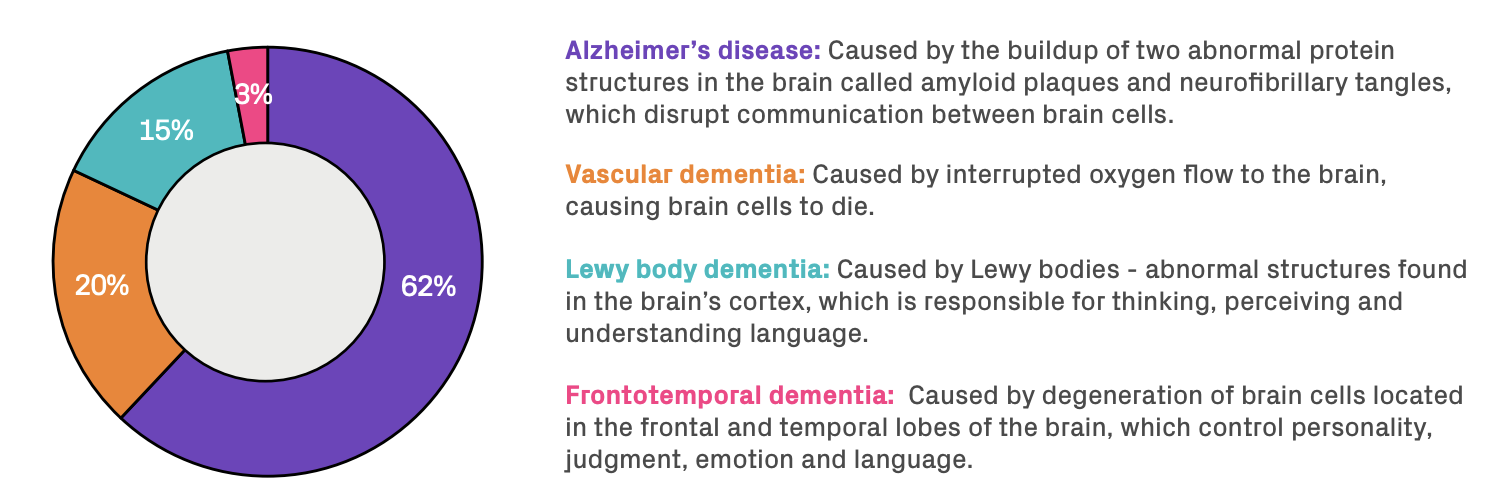 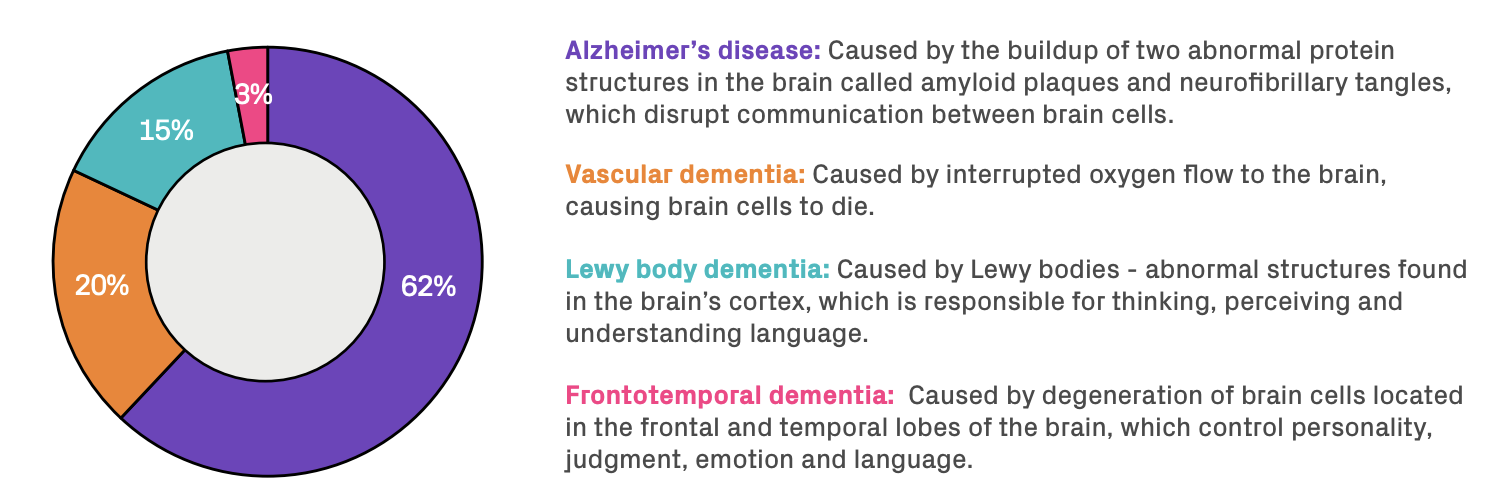 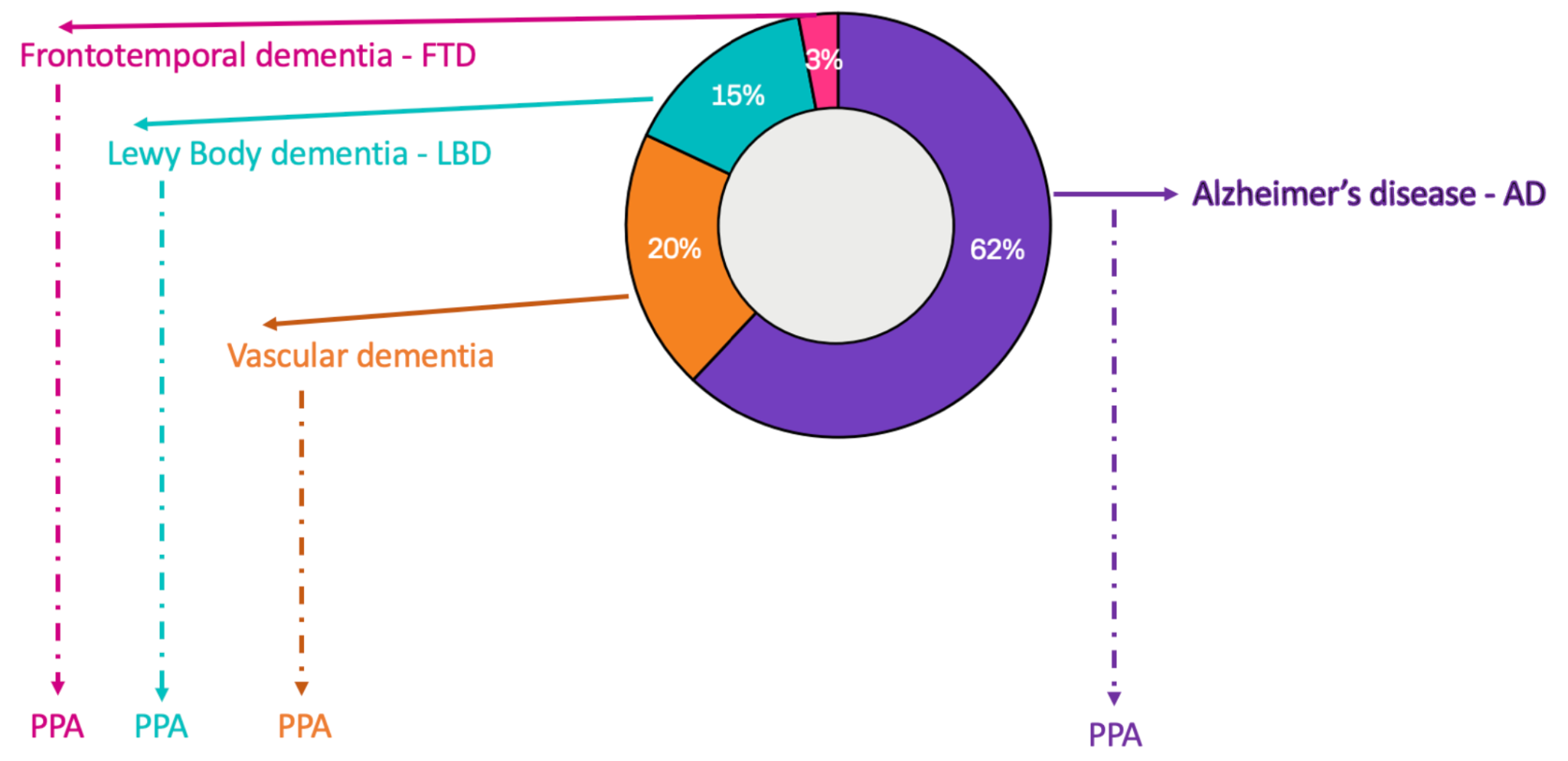 Primary Progressive Aphasia
[Speaker Notes: When this happens it is a dementia syndrome that we call Primary progressive aphasia (PPA) 
It is still due to AD or LBD or other dementia, but it is helpful to know when it is PPA, as this can help guide treatment and management]
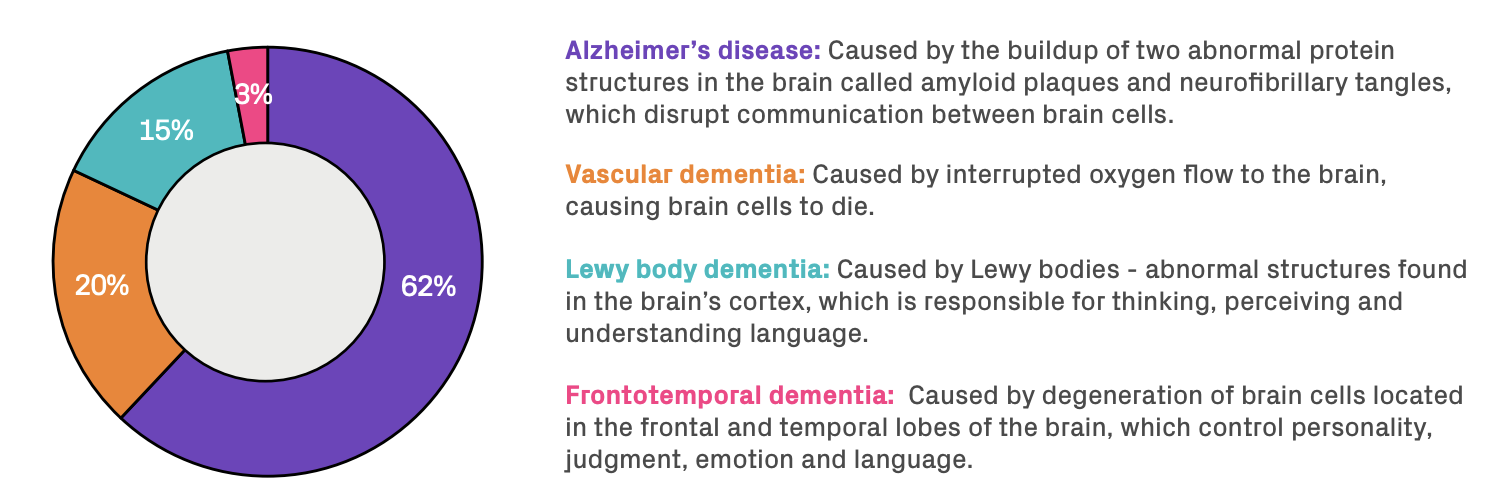 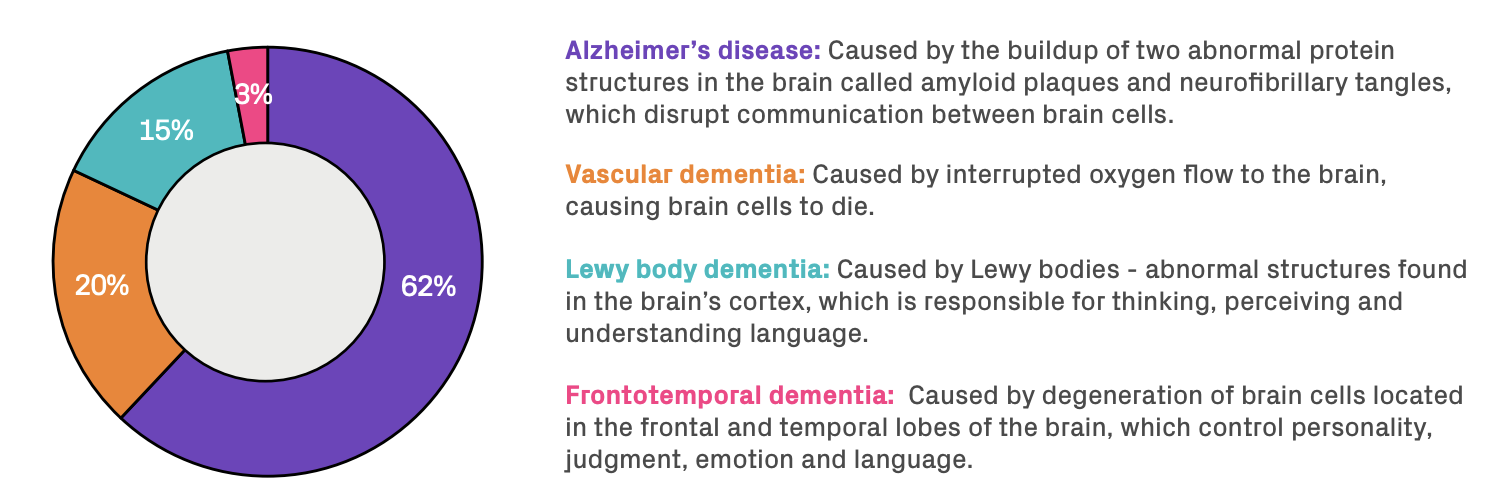 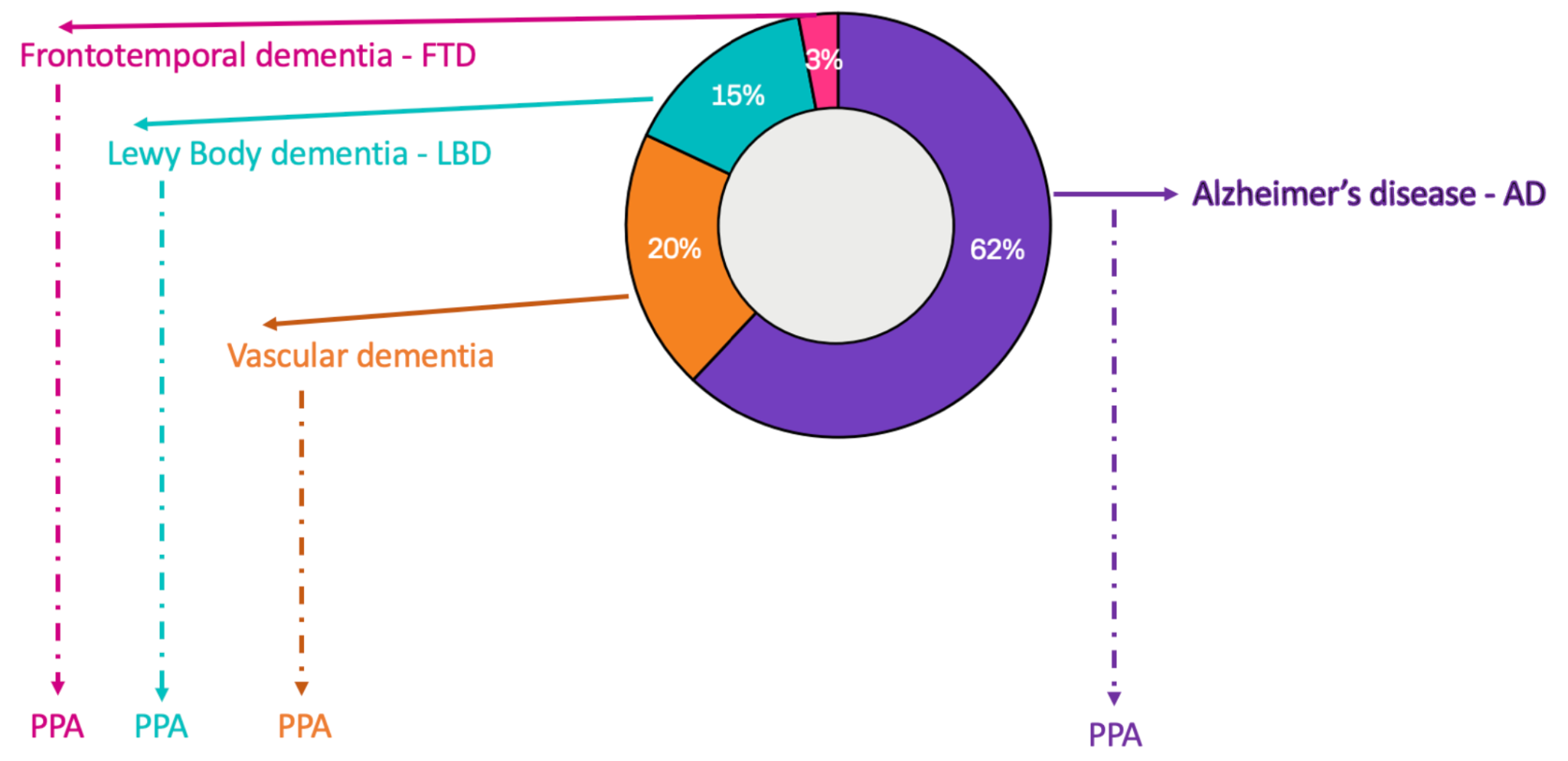 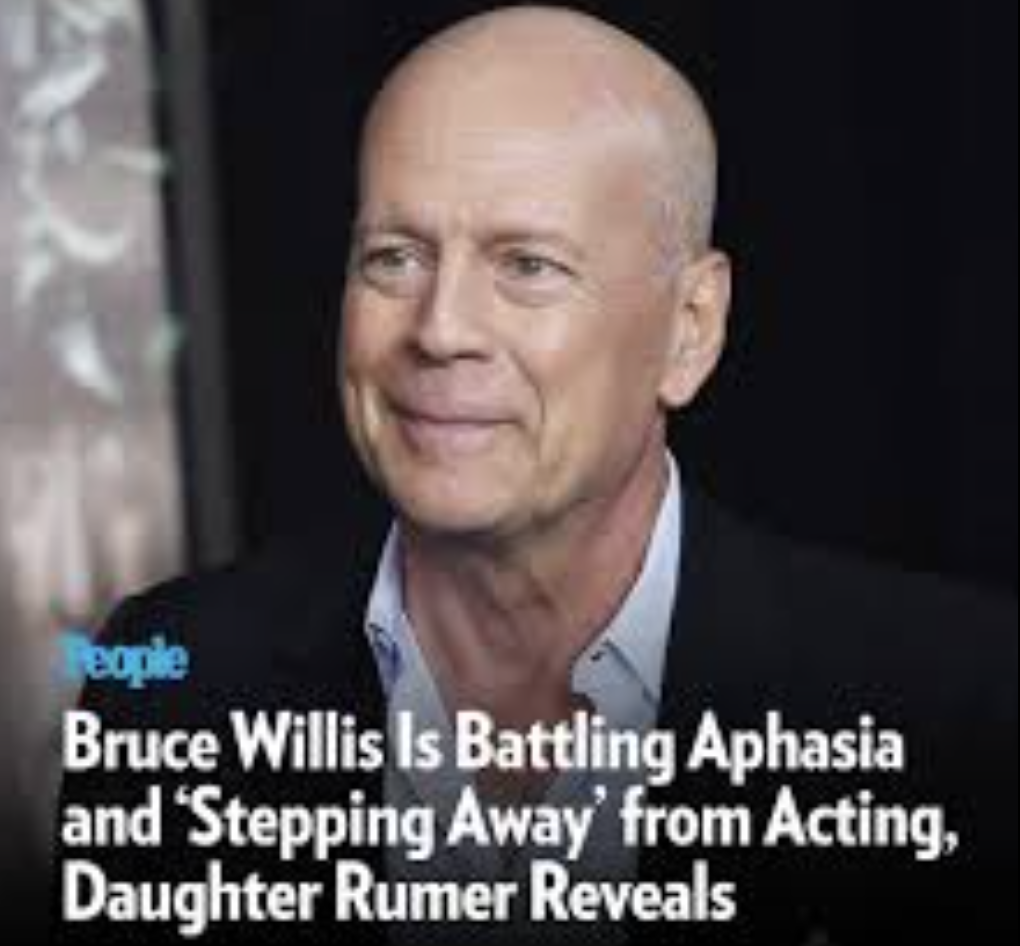 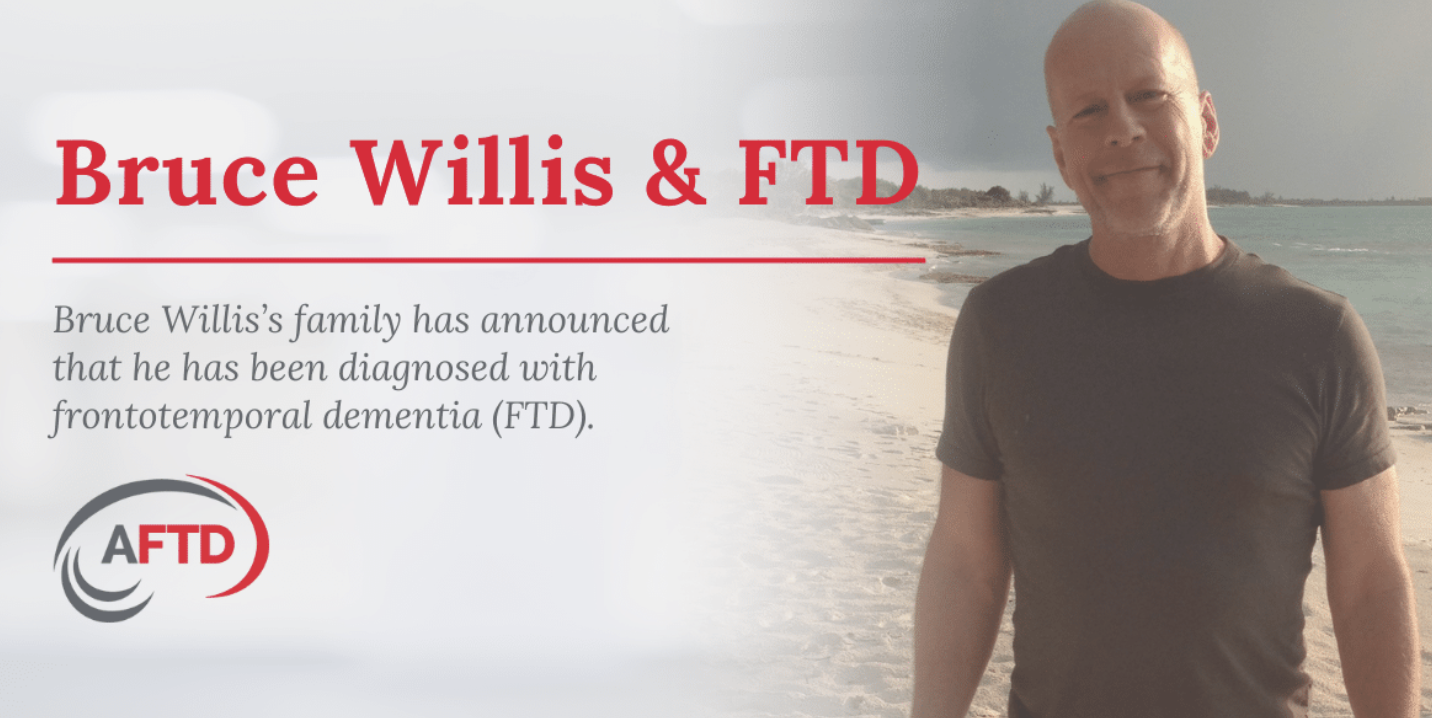 Primary Progressive Aphasia
Objectives
Overview of dementia (including Alzheimer’s disease) 
Impact of dementia in New Mexico
Assessment and diagnosis of dementia
Treatment of dementia
New research in dementia 
Resources for dementia
[Speaker Notes: DS]
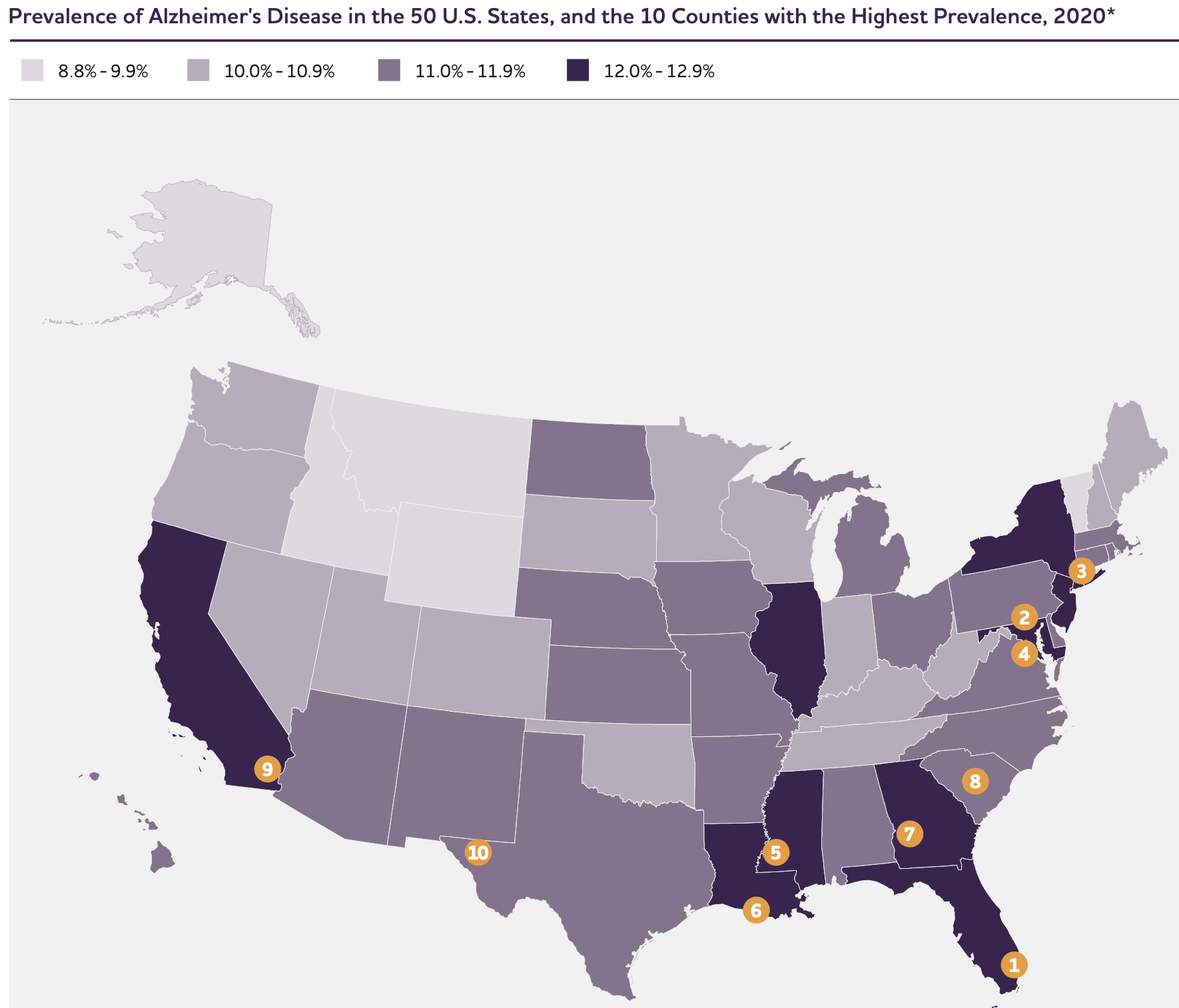 *image from Alzheimer’s Association
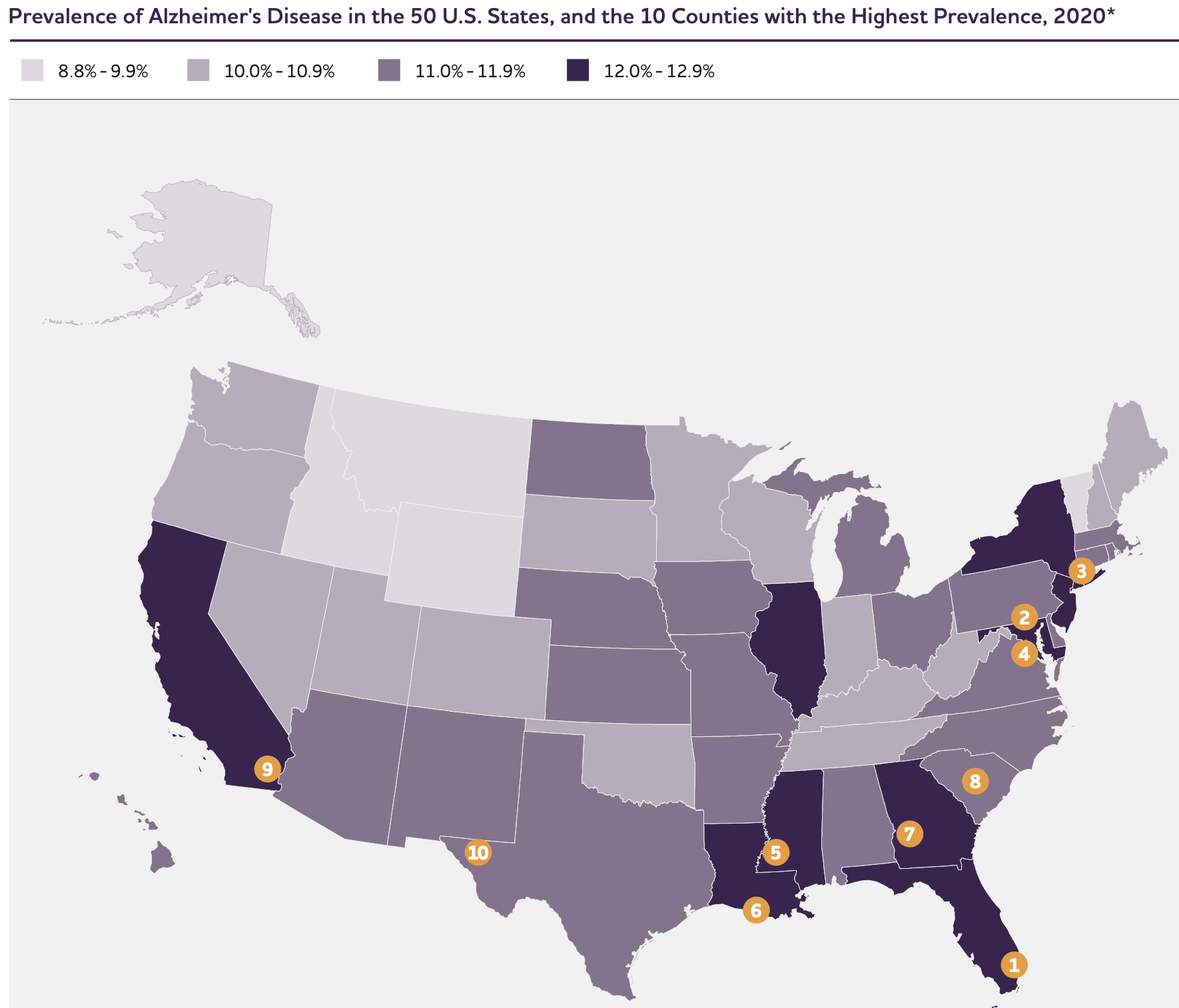 People living with dementia:
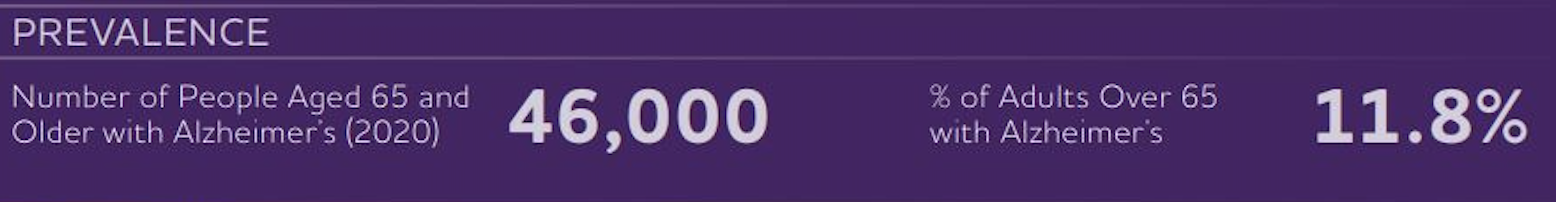 Note re: minoritized ethnoracial groups:
Dementia more frequent in these groups, and…
Dementia is underdiagnosed in these groups (so probably even more frequent than we think!)
There are more barriers to research, treatment, and support for these groups
Note re: women:
Alzheimer’s disease is more common in women (and this is the most common type of dementia)
These numbers only reflect Alzheimer’s disease data. They are higher when counting all dementia.
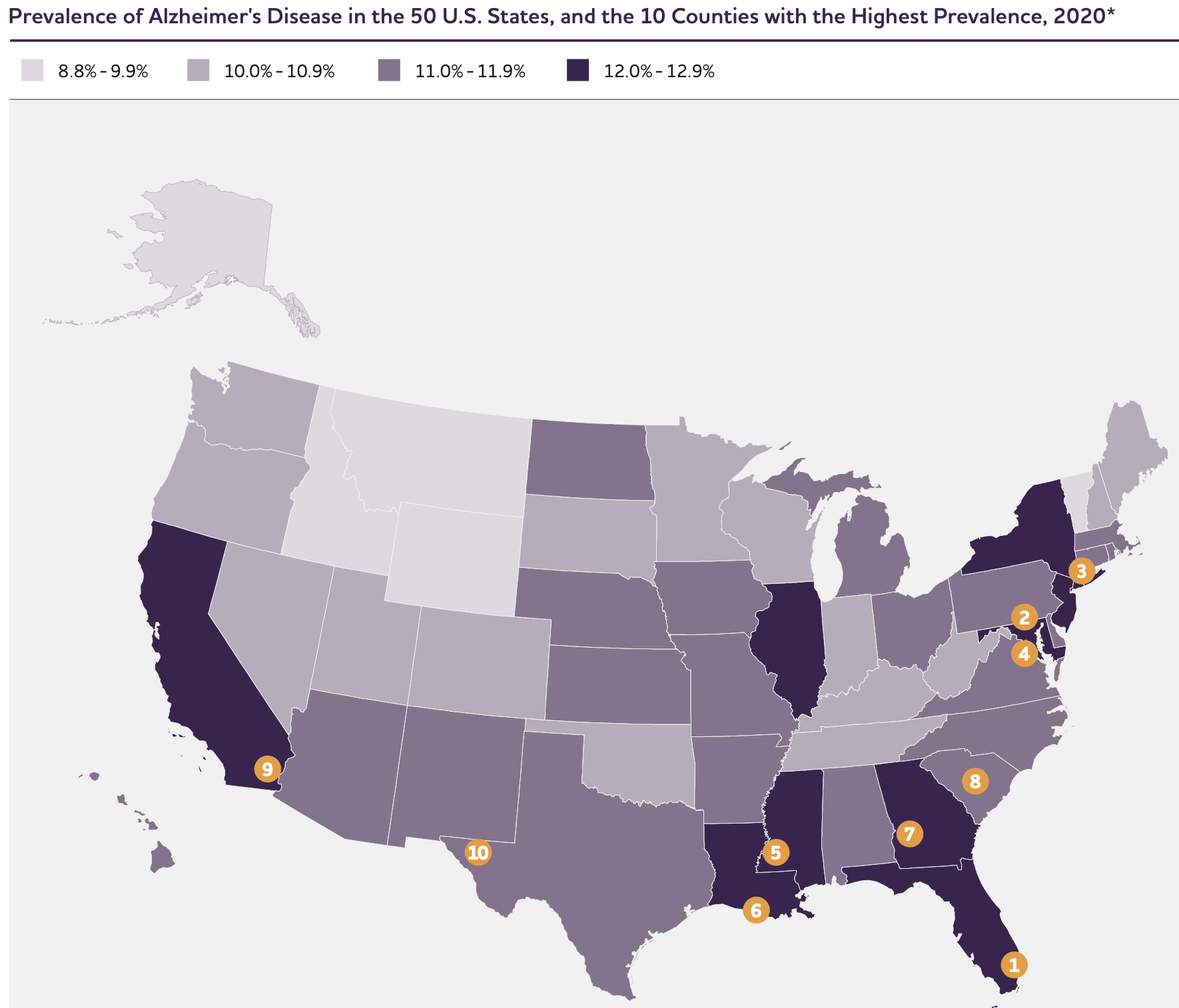 Caregivers:
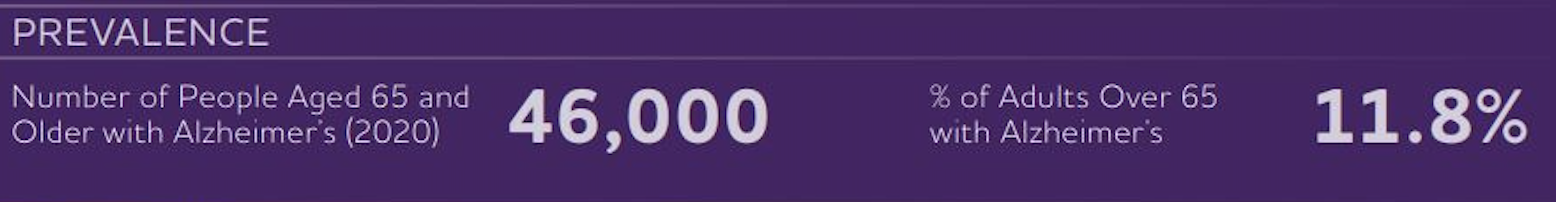 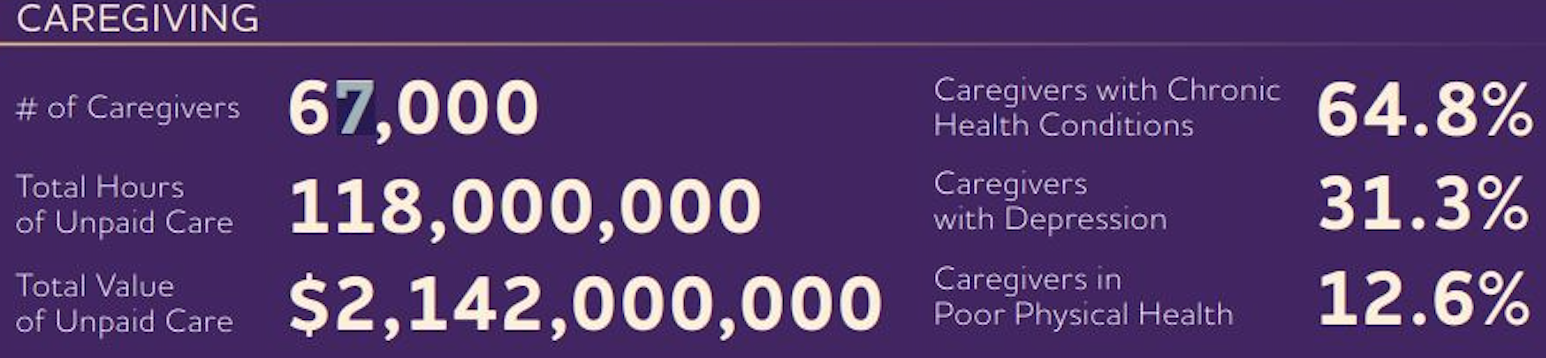 Note re: women:
Caregivers - paid and unpaid/informal - are more likely to be women
These numbers only reflect Alzheimer’s disease data. They are higher when counting all dementia.
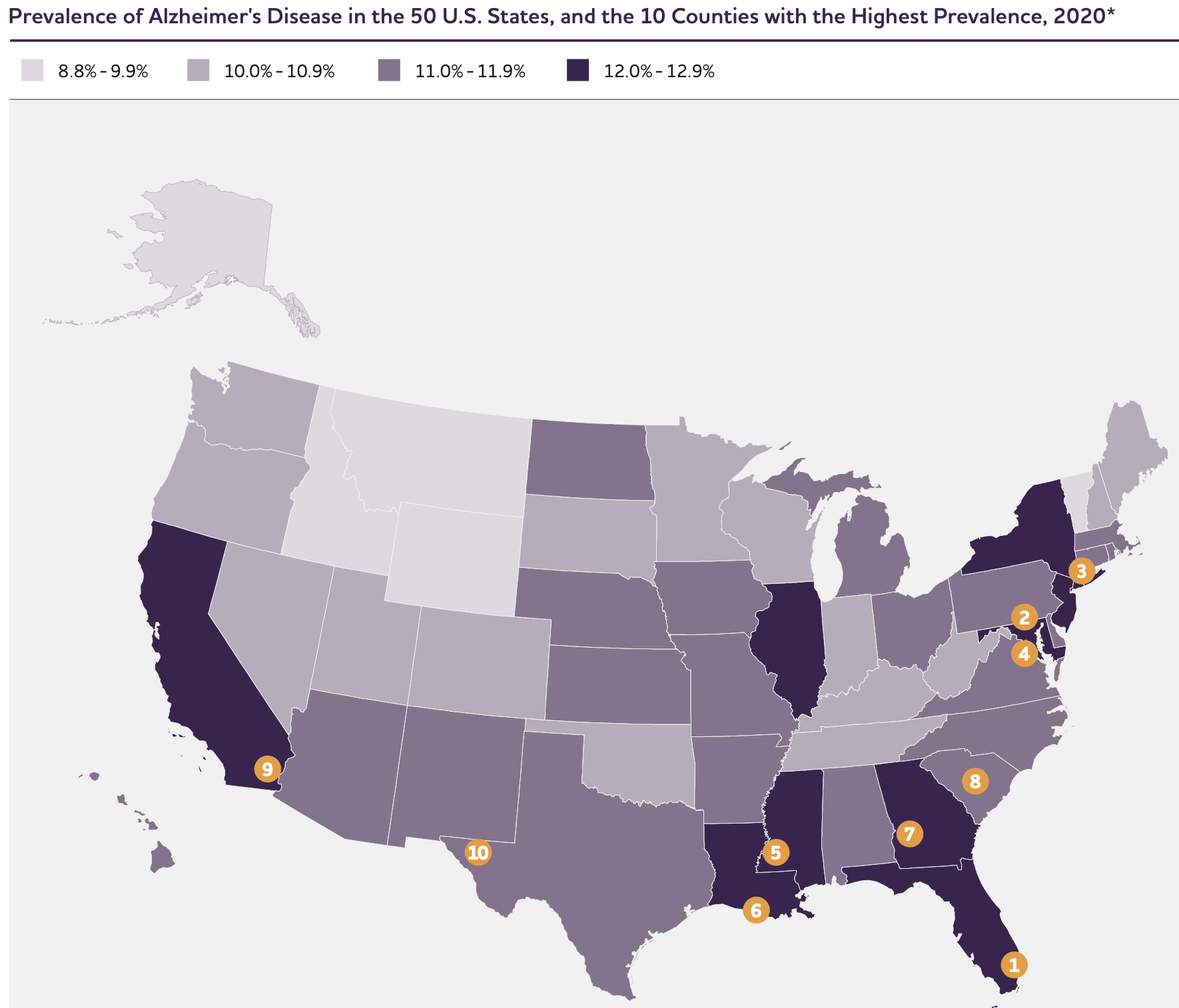 Healthcare workforce:
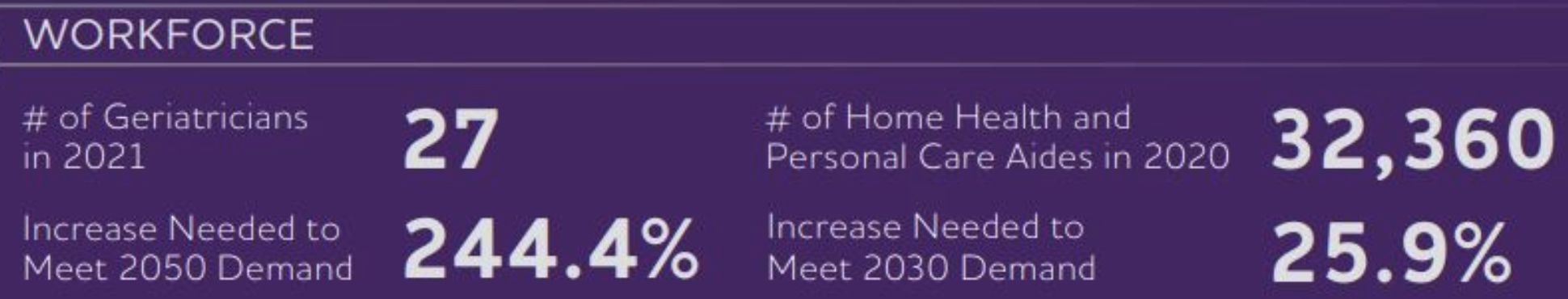 What are we doing to prepare for this?

Alzheimer’s Association working on a bill to increase # of paid caregivers

NM ADRC working on a bill to increase # of community health workers/social workers
Objectives
Overview of dementia (including Alzheimer’s disease) 
Impact of dementia in New Mexico
Assessment and diagnosis of dementia
Treatment of dementia
New research in dementia 
Resources for dementia
[Speaker Notes: TOC

JDR]
Diagnosing Dementia - Early Signs (1)
Early signs of dementia are exaggerated forms of minor day-to-day lapses 
Memory example: 
Occasionally forgetting an appointment, missing a deadline, remembering neighbor’s name
VS 
Forgetting that you even made an appointment or that you were working on something with a deadline, not recognizing a neighbor
Diagnosing Dementia - Early Signs (2)
Early signs of dementia are exaggerated forms of minor day-to-day lapses 
Orientation example: 
Occasionally forgetting what day of the week it is or getting lost in unfamiliar places
VS 
Routinely not knowing what day it is or what time of day it is; getting lost in familiar places
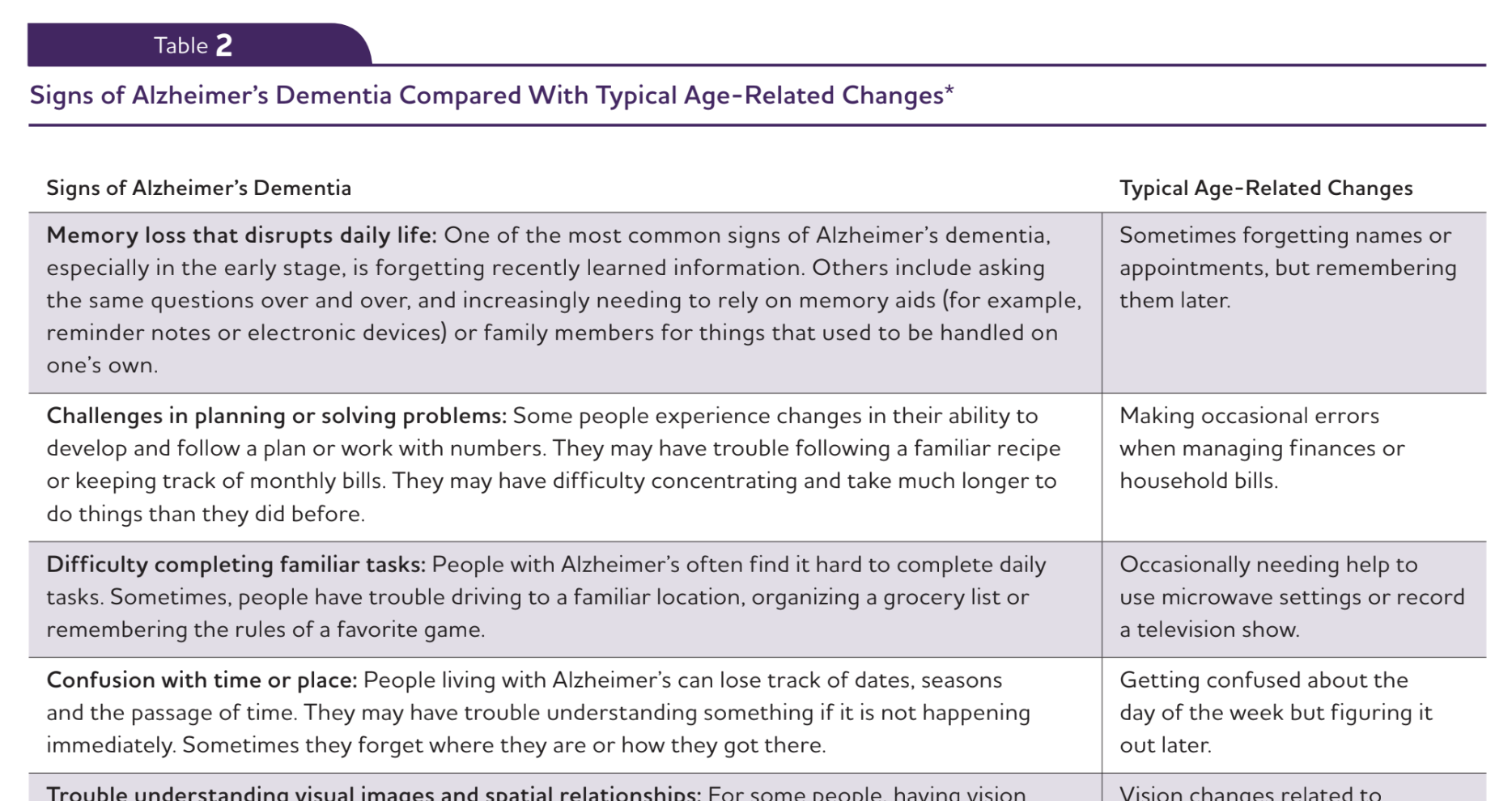 *snapshot of helpful resource  from Alzheimer’s Association
Diagnosing Dementia - Assessment (1)
Clinical interview (with person and their family members and/or friends) 
Concrete examples are most helpful, especially of how perceived cognitive or behavioral problems are impacting everyday life 
Information regarding timeline also helpful 

Review of medical records
Diagnosing Dementia - Assessment (2)
Neuropsychological assessment 
Standardized cognitive tests with age and education norms for comparison 
Includes assessment of affect/mood to rule out a primary role of a psychological issue
Diagnosing Dementia - Assessment (3)
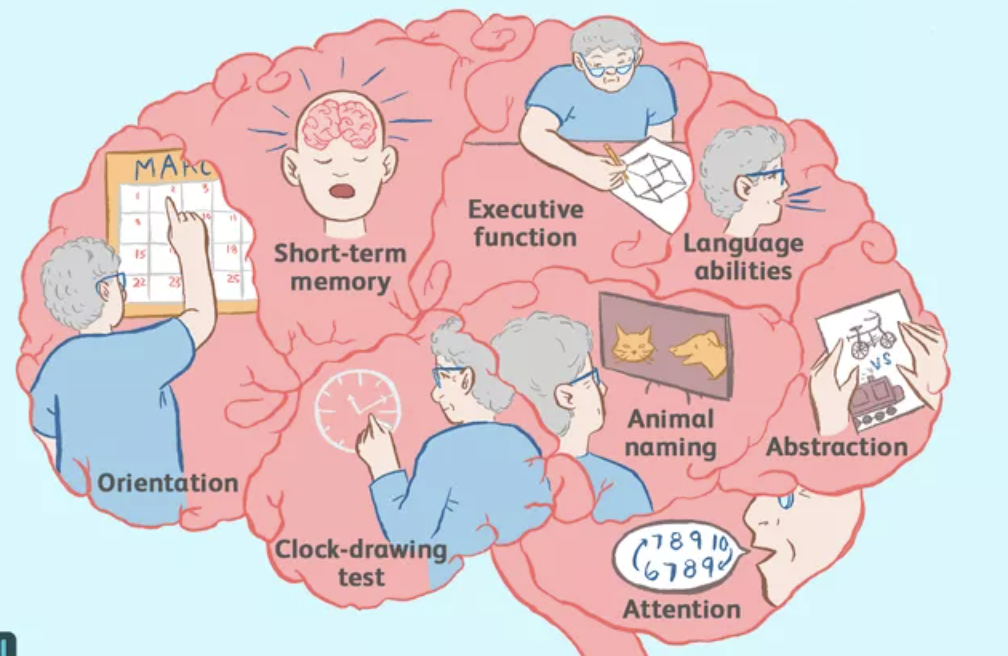 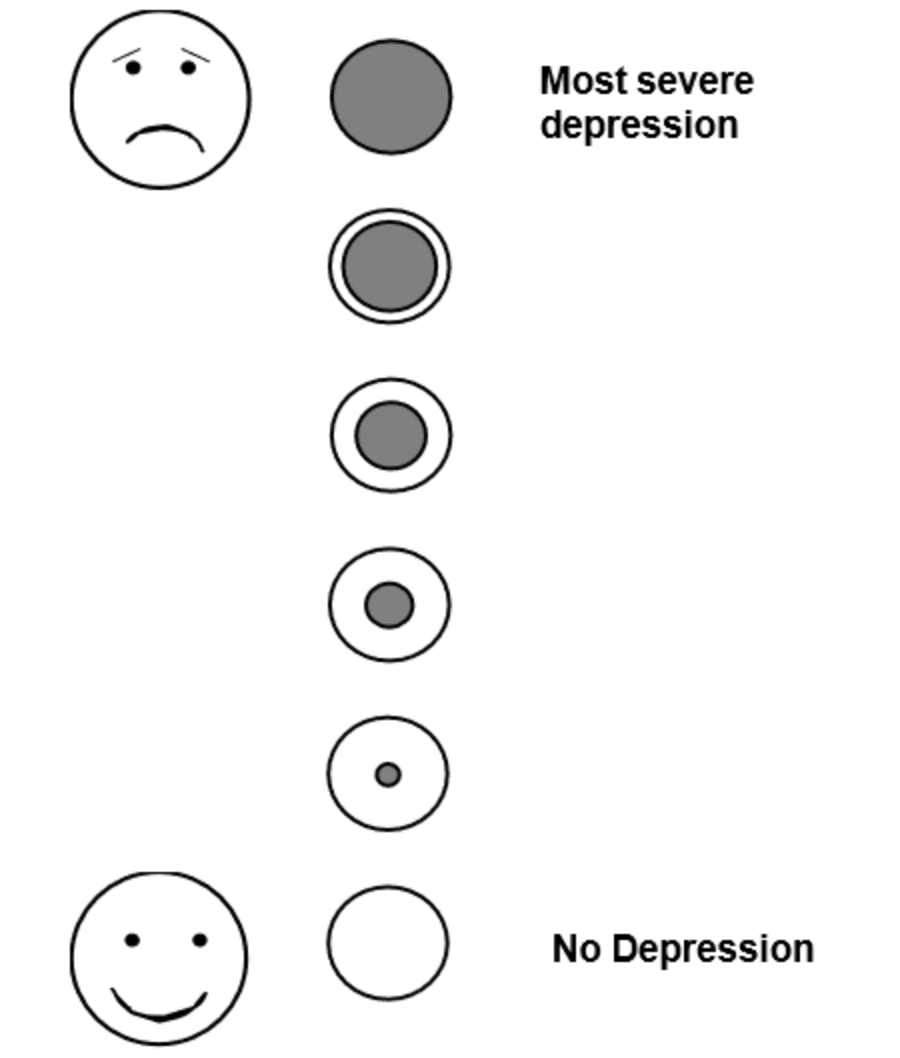 Diagnosing Dementia - Assessment (4)
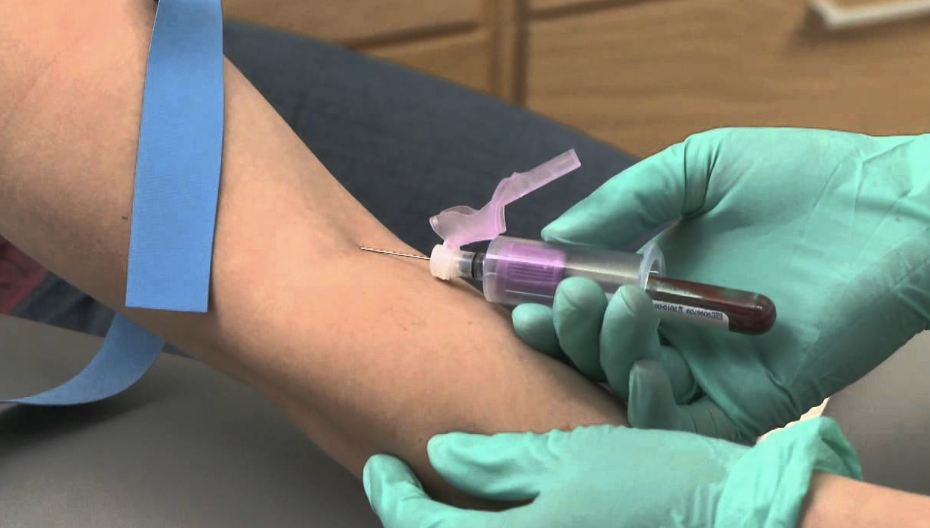 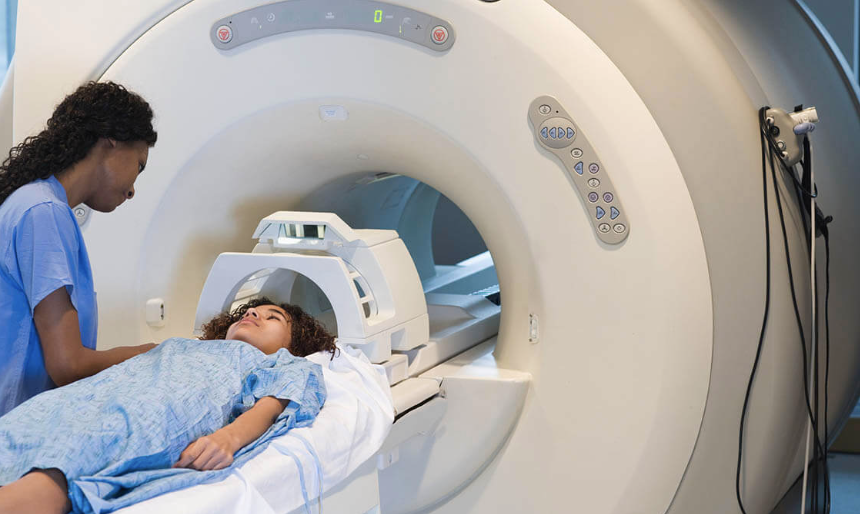 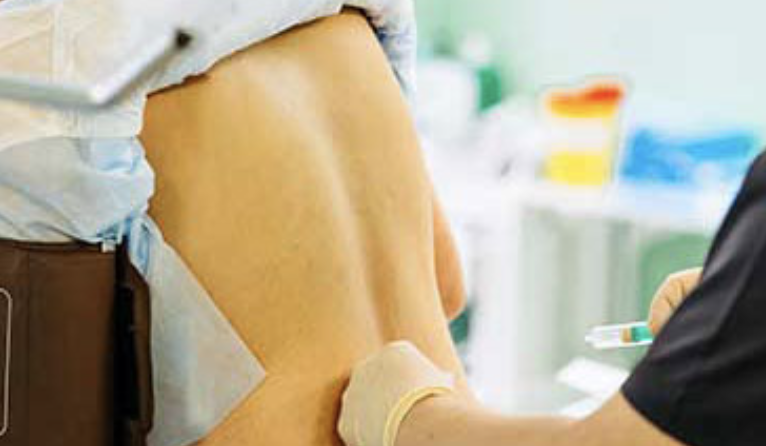 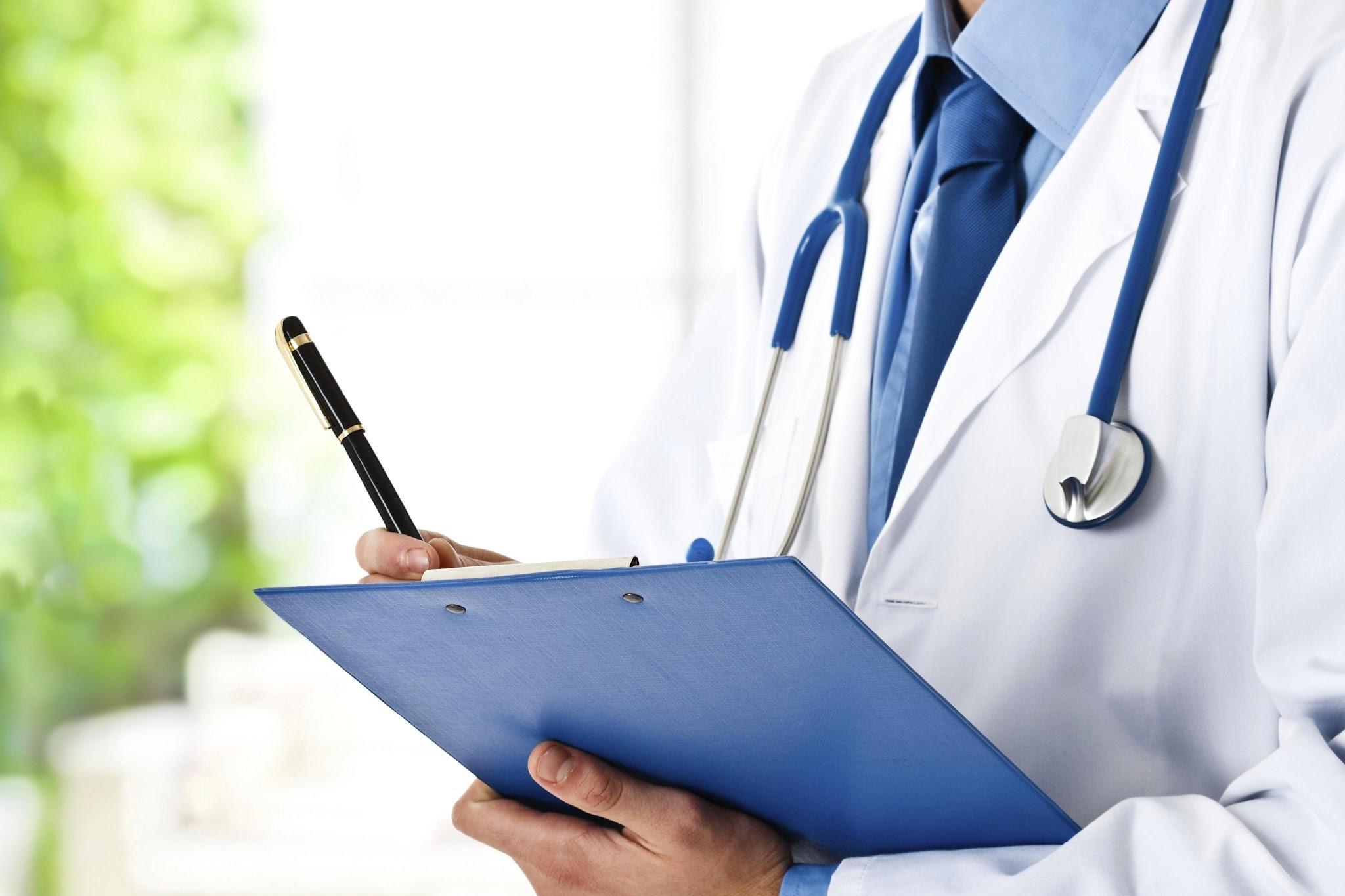 Diagnosing Dementia - Interpretation
Test results are compared to norms (adjusted for age/educ)
Based upon deficits in cognition and other history and exam results, a diagnosis of dementia is considered
NORMAL: as expected for age/educ
DEPRESSED/ANXIOUS
SUBJECTIVE COGNITIVE IMPAIRMENT: reporting symptoms but exam seems normal 
MILD COGNITIVE IMPAIRMENT: cognition is not as good as expected but not severe
DEMENTIA: more noticeable symptoms to severe symptoms
More work will then be done to determine which TYPE of dementia
Objectives
Overview of dementia (including Alzheimer’s disease) 
Impact of dementia in New Mexico
Assessment and diagnosis of dementia
Treatment of dementia
New research in dementia 
Resources for dementia
[Speaker Notes: JDR]
TREATMENT
CURATIVE
SYMPTOMATIC
NON-PHARMACOLOGICAL
PHARMACOLOGICAL
SYMPTOMATIC: treating the symptoms of the illness
Example: treating fever from infection
CURATIVE: treating the cause of the illness
Example: treating an infection
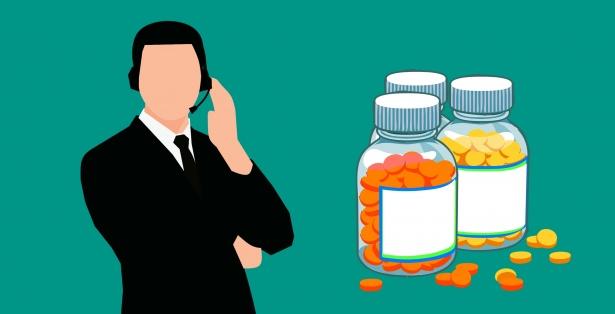 SYMPTOMATIC
PHARMACOLOGICAL
ACh (Acetylcholinesterase) inhibitors 
Donepezil, Galantamine, Rivastigmine
NMDA receptor antagonists
Memantine
Other
Medications for tremor, mood, etc.
Taper and stop alcohol, cigarettes, caffeine
Taper and stop meds that make symptoms worse 
Anticholinergics
Benzodiazepines
First generation antihistamines “PM” or “ZZ”
Some prescription insomnia meds also called “Z”
Ambien, Lunesta, Sonata, etc.
SYMPTOMATIC
Treatment will help with maintaining skills, compensating for lost skills, and preparing for what is ahead. 
Several key providers: 
Counselor
Occupational therapist (OT)
Physical therapist (PT)
Social Worker
Speech-language pathologist (SLP)
Lifestyle changes 
Diet, exercise, sleep, stress
Environmental modifications
Support groups
NON-PHARMACOLOGICAL
TREATMENT
CURATIVE
SYMPTOMATIC
NON-PHARMACOLOGICAL
PHARMACOLOGICAL
Some hope for the future: 

It is estimated that treatment research for Alzheimer’s disease is where cancer treatment was ~ 50 years ago. 
But we are moving at a faster rate because of advanced technology and innovations, so it won’t take us 50 years to catch up to where cancer is now.
Objectives
Overview of dementia (including Alzheimer’s disease) 
Impact of dementia in New Mexico
Assessment and diagnosis of dementia
Treatment of dementia
Advancements and new research in dementia 
Resources for dementia
[Speaker Notes: TOC

JDR THEN DS]
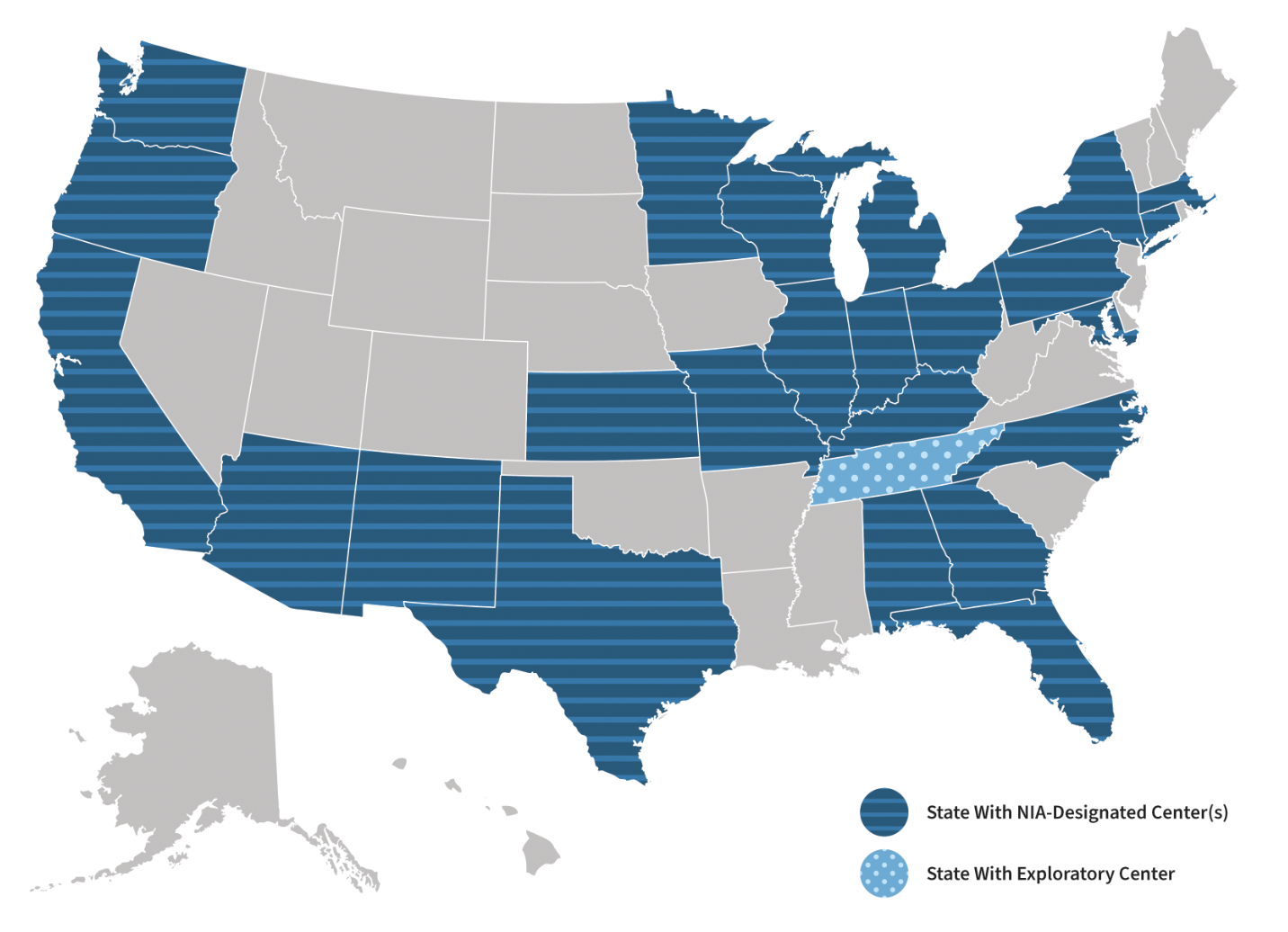 UNM Center for Memory and Aging awarded funding to become an exploratory Alzheimer’s Disease Research Center (eADRC) in 2020 and a FULL-FLEDGED ADRC in 2024!
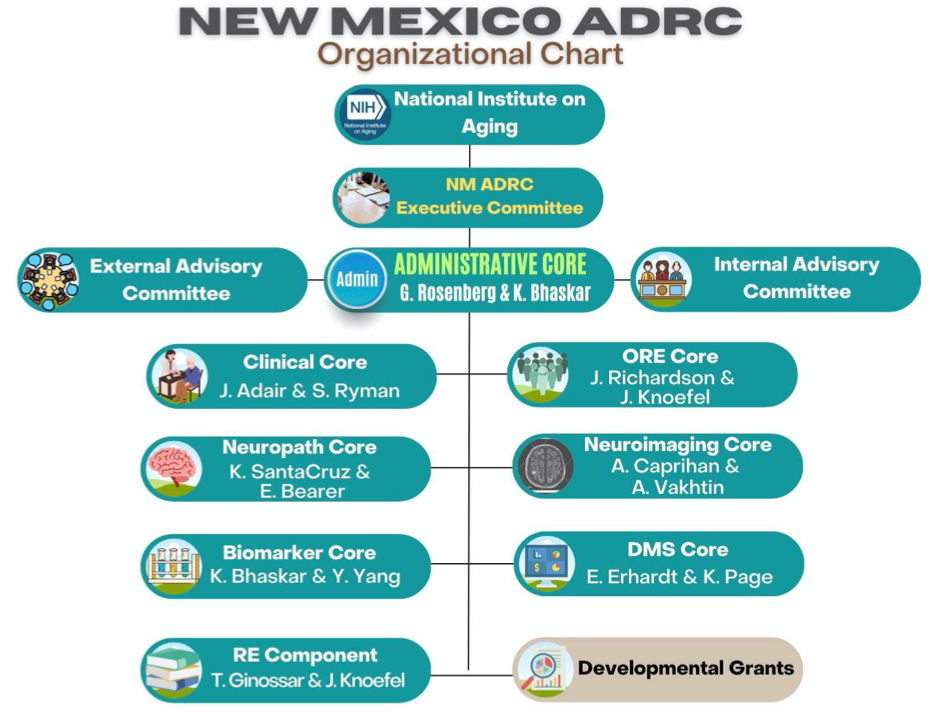 Clinical Core 

Outreach, Recruitment, and Engagement Core

Primary stakeholders/partners: 
NIH National Institute on Aging
Project ECHO
Center for Native American Health
State of New Mexico ALTSD
National Labs 
Tribal Advisory Boards
Community Advisory Boards
and community members 
Alzheimer’s Association of New Mexico
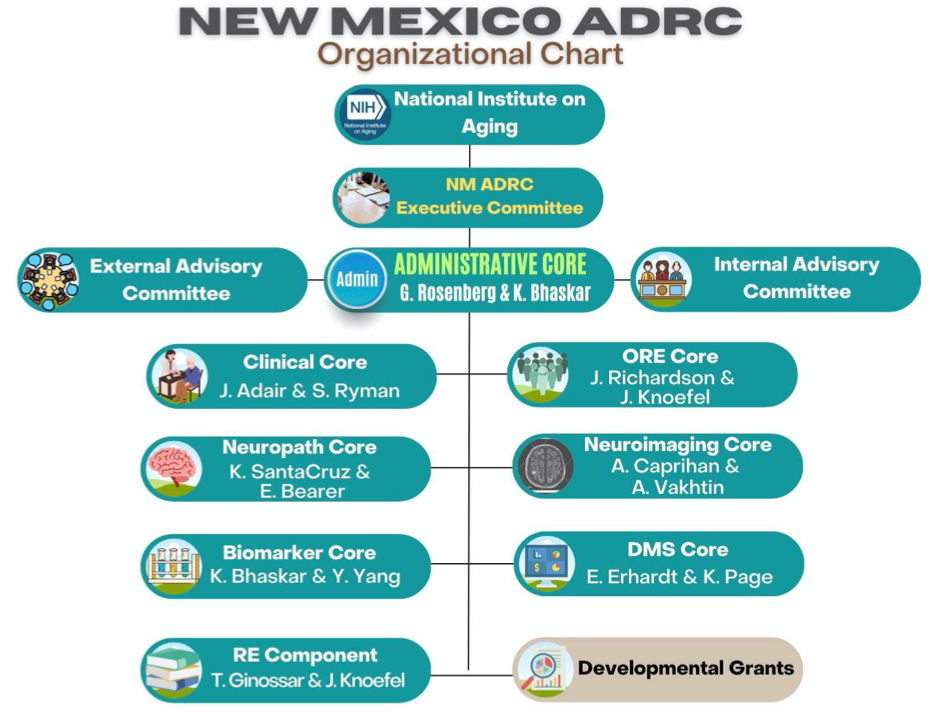 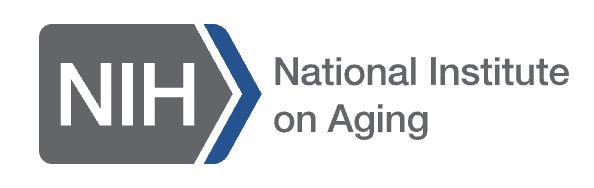 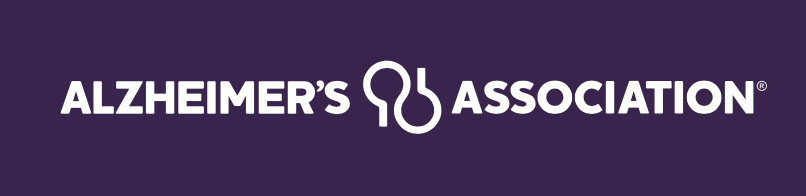 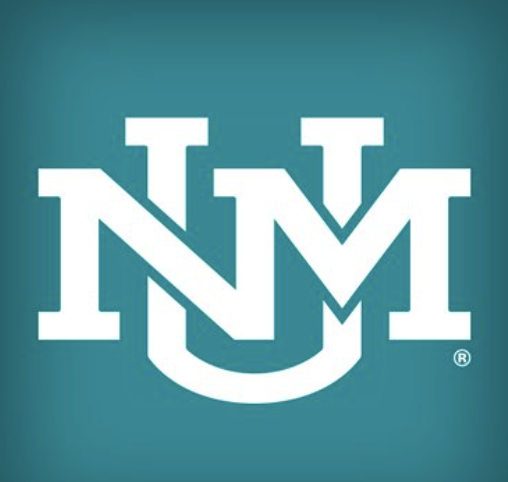 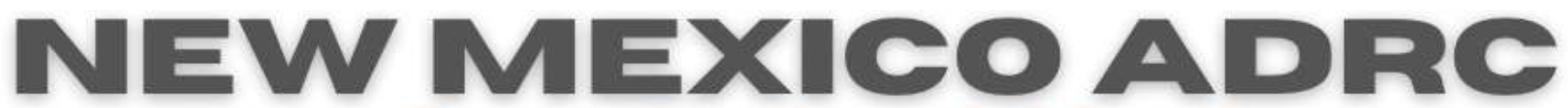 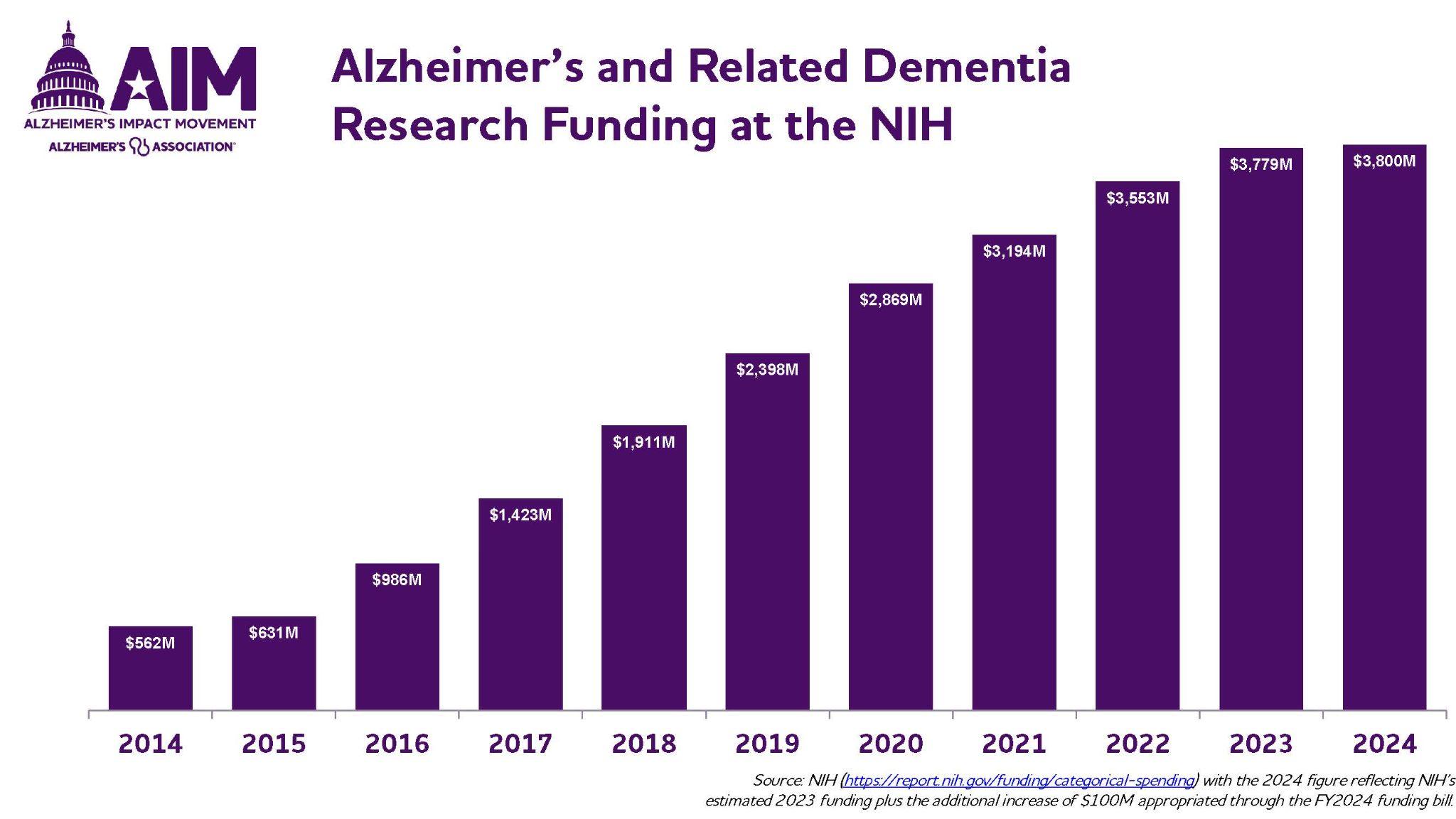 *image from Alzheimer’s Association
[Speaker Notes: QR CODES?]
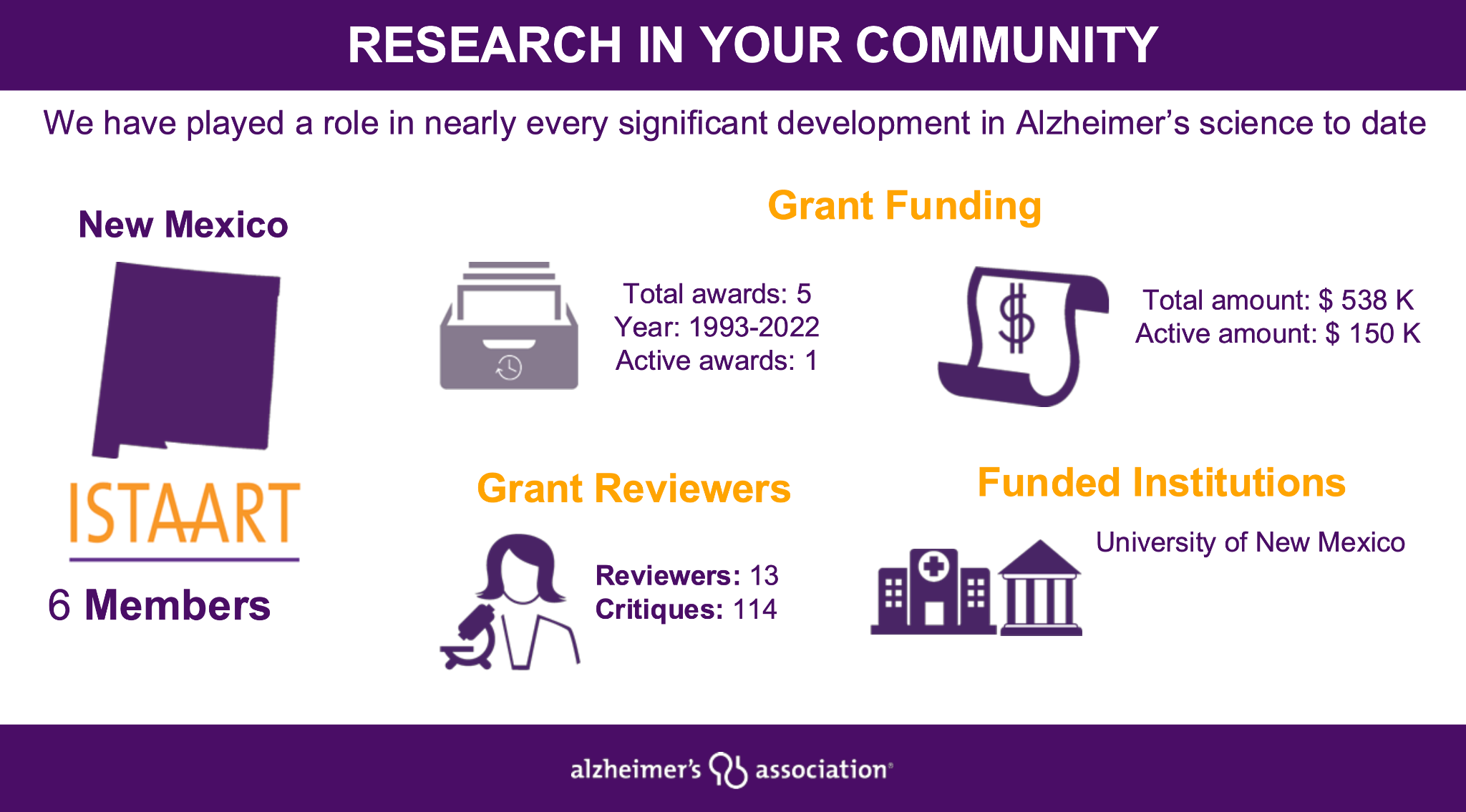 *image from Alzheimer’s Association
[Speaker Notes: QR CODES?]
Objectives
Overview of dementia (including Alzheimer’s disease) 
Impact of dementia in New Mexico
Assessment and diagnosis of dementia
Treatment of dementia
New research in dementia 
Resources for dementia
[Speaker Notes: DS (INCLUDING JDRS STUFF)]
Aka 
“Outreach and Education”
Vestibulum congue
CONCERN AND AWARENESS
Vestibulum congue
CARE AND SUPPORT
Vestibulum congue
ADVOCACY AND FUNDING
[Speaker Notes: QR CODES?]
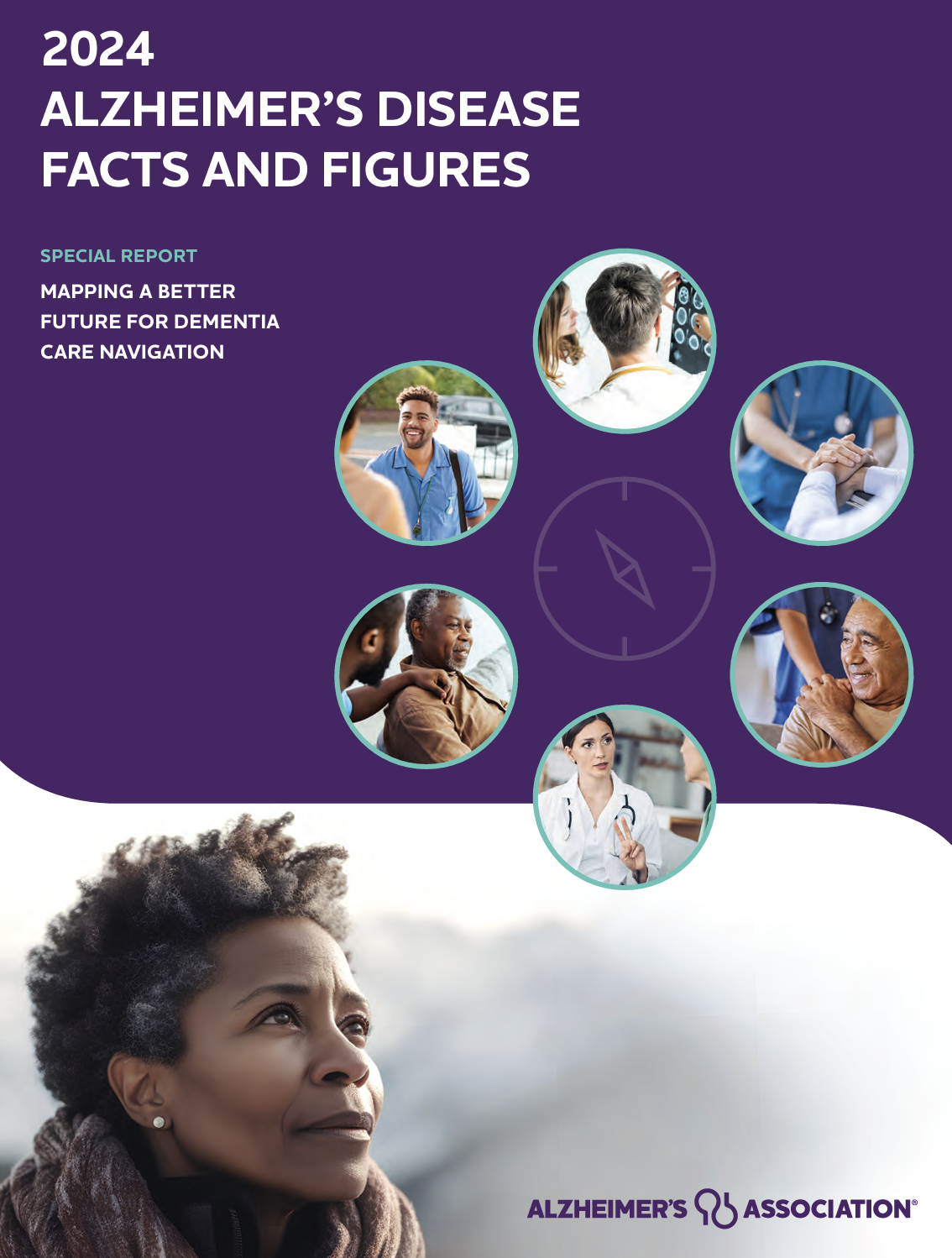 [Speaker Notes: QR CODES?]
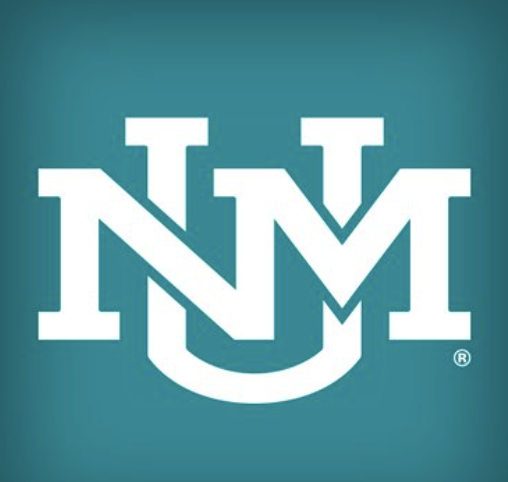 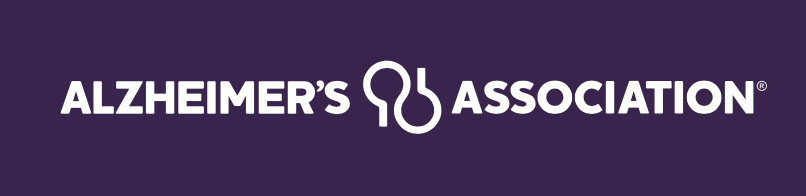 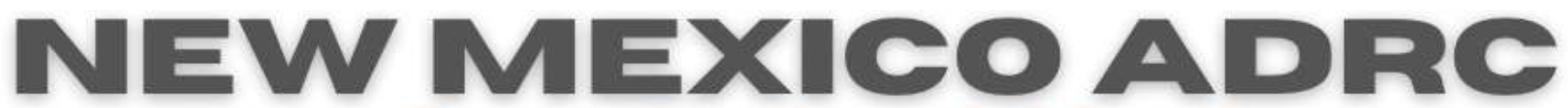 How are we working together to provide/develop resources?

Coordinating regarding support programs and groups for people living with dementia
Coordinating regarding training, support (including groups) for family caregivers
Coordinating regarding training of healthcare providers and lay community
Working together on legislative efforts 
Sharing outreach and education resources
Coordinating regarding development of new outreach and education resources
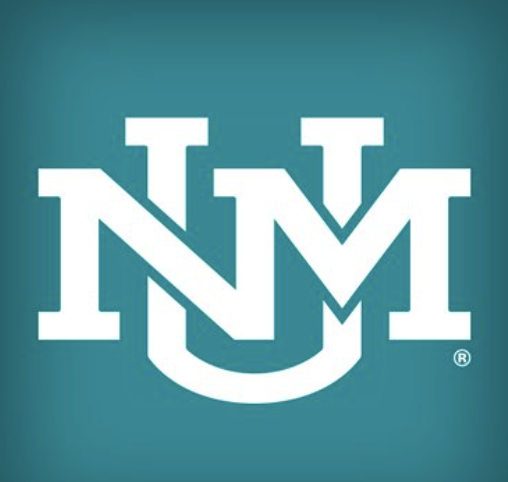 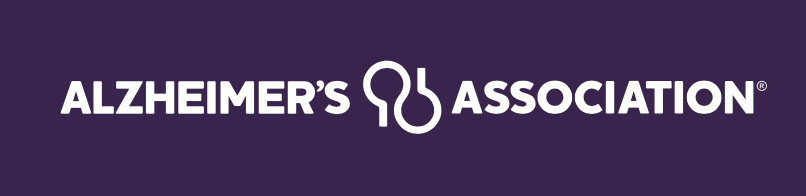 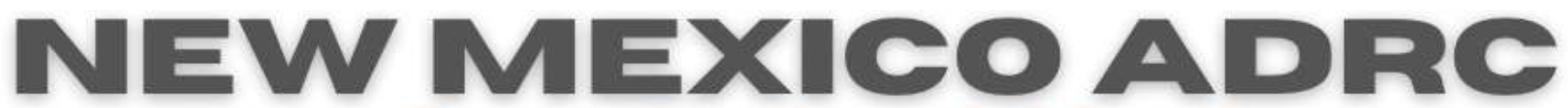 Digital resource repositories

https://www.alz.org/help-support/resources
https://drive.google.com/drive/folders/18rTHhl5e7ReZ1GS0SJB_-IUgnBi4lLzt
https://youtube.com/playlist?list=PLy586K9YzXUxp9WGtfdjIZTk6mSK6ctbS&si=IrRp14mnjWyLMxC4
THANK YOU
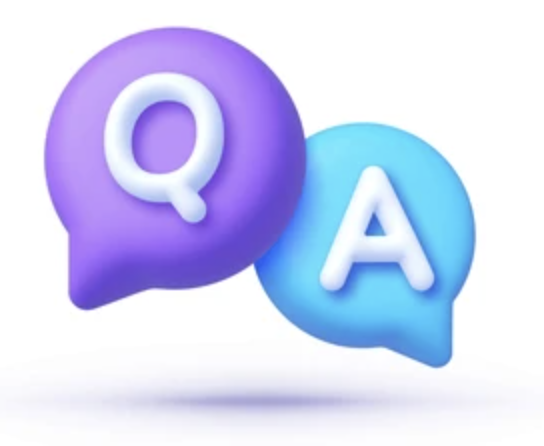